Describing me and others
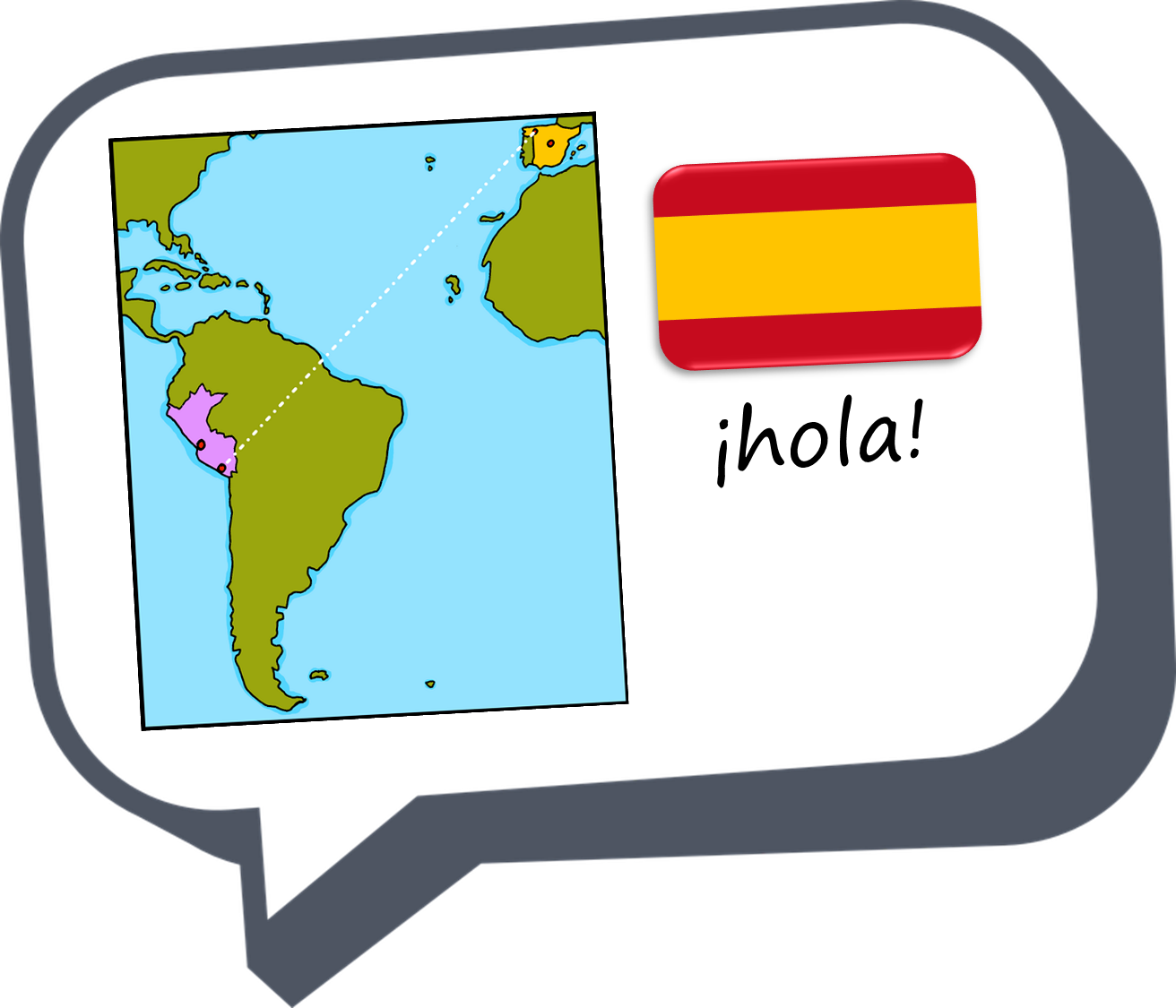 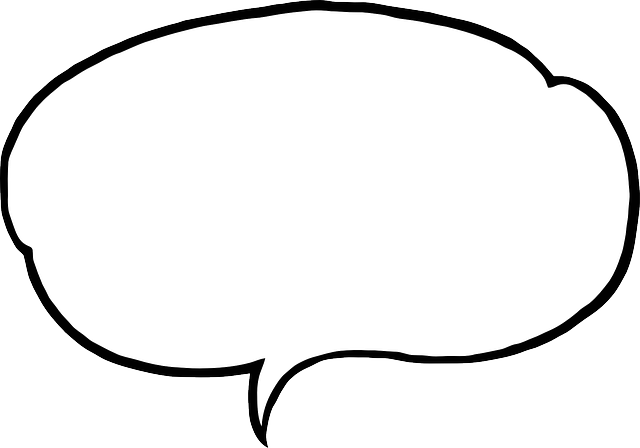 ¿Cómo estás?
azul
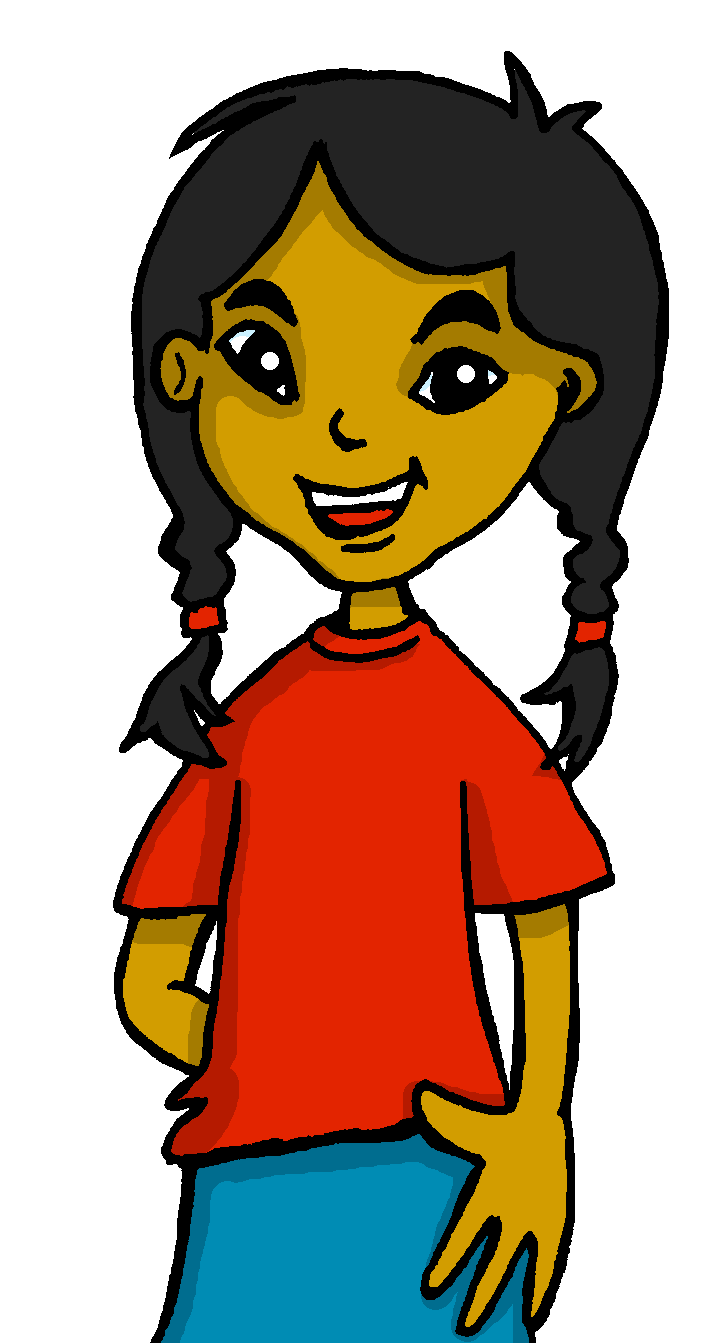 Follow ups 1-5
[Speaker Notes: Artwork by Steve Clarke. Pronoun pictures from NCELP (ncelp.org). All additional pictures selected are available under a Creative Commons license, no attribution required.

The frequency rankings for words that occur in this PowerPoint which have been previously introduced in the resources are given in the SOW (excel document) and in the resources that first introduced and formally re-visited those words. 

For any other words that occur incidentally in this PowerPoint, frequency rankings will be provided in the notes field wherever possible.

Phonics:
Revisit SSC: [a] [o] [u] source: casa [106] dos [64] universo [1603]

Vocabulary (new words in bold):  estar [21] estoy [21] estás [21] ser [7] soy [7] eres [7]  quién [289] señor [201] señora [509] activo [1279] cansado [1818] creativo [2945] negativo [1804] nervioso [1521] perdido [1899] positivo [1188] preparado [2092] raro [1005] serio [856] tonto [2379] tranquilo [1093] muy [43] ¡Buenos días! [103/65] ¡Buenas tardes! [103/392] hola [1245] 
Revisit 1: cuidar [751] enseñar [610] participar [593] practicar [1595] guitarra [2705] niño, niña [173]  trabajo [152]
Revisit 2: conejo [4728] tortuga [>5000] amable [2707] diferente [293] divertido [2465] inteligente [2167] demasiado [494] 

Frequency of unknown words:
diálogo [1466] Orden [421]
Source: Davies, M. and Davies, K. (2018). A frequency dictionary of Spanish: Core vocabulary for learners (2nd ed.). Routledge: London]
[a]
[o]
[u]
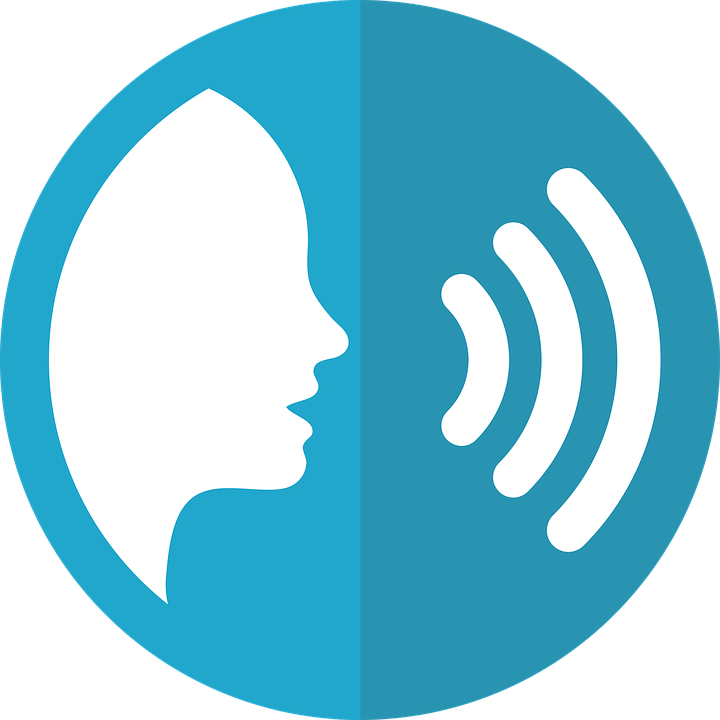 Follow up 1:
A
B
a 

z
pronunciar
Lee en orden* alfabético.
Escucha. ¿Qué palabra es?
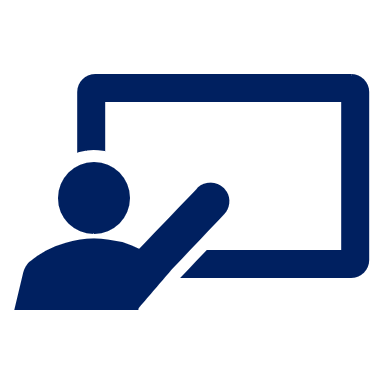 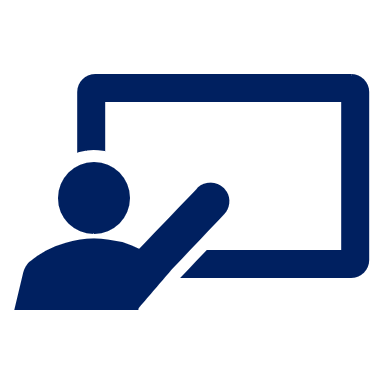 1 minuto
Marcos
Alba
Alba
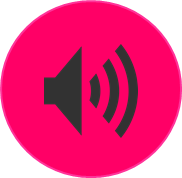 Alonso
[E]
moro	  |    mora
a 

z
Luna
Malú
[1]
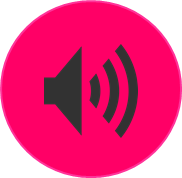 cano  |    cuna
Rosa
Malú
[2]
paso  |    pasa
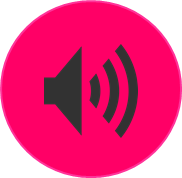 Sol
Marcos
[3]
rosa 	  |    rusa
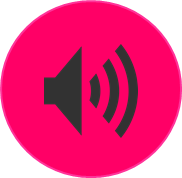 Paca
Paca
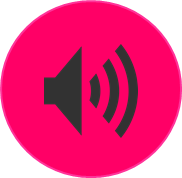 Pol
[4]
duda  |    dudo
Luna
0
Rosa
Pol
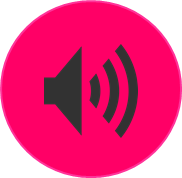 [5]
rima    |    rimo
INICIO
Sol
Alonso
orden = order
[Speaker Notes: Timing: 5 minutes 

Aim: to practise aural discrimination of the SSC [a] [o] [u].

Procedure:
Click to bring up the prompts.
Click on each audio symbol to listen to the words.
Click for the number answers. Pictures appear to clarify meaning.

Transcript: [E] mora
[1] cano
[2] paso[3] rusa
[4] duda
[5] rimo

Aim: to develop read aloud of words with SSC [a] [o] [u] and practise knowledge of alphabetical order.

Procedure:
Click to bring up the instruction.
Click to bring up the list of names.
Explain that pupils have one minute to pronounce the names, but in alphabetical order.
Start the timer. Pupils work in pairs, saying one each and alternating.
Teacher elicits answers one by one chorally from the class, and clicks to confirm. 

Transcript: AlbaAlonsoLunaMalúMarcosPacaPolRosaSol


Frequency of unknown words:
Orden [421]
Source: Davies, M. and Davies, K. (2018). A frequency dictionary of Spanish: Core vocabulary for learners (2nd ed.). Routledge: London]
Follow up 2: estar | ser
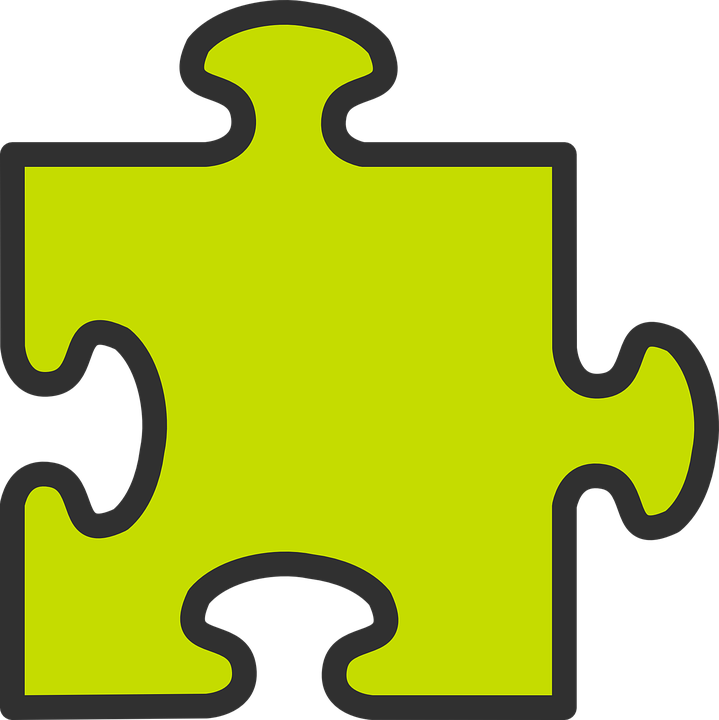 estar
ser
[to be | being] (mood and temporary states)
[to be | being] (permanent traits)
You know there are two verbs ‘to be’ in Spanish.
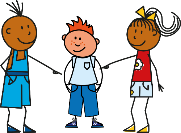 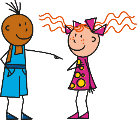 Compare:
¿Cómo eres?
¿Cómo estás?
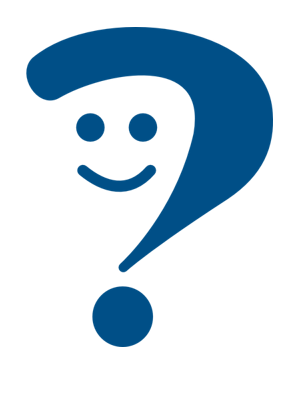 How are you (in general)?(What are you like?)
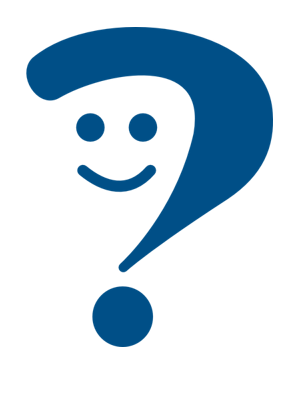 How are you (feeling)?
Estoy creativo.
Soy creativo.
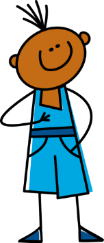 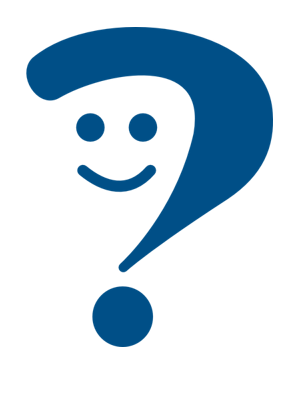 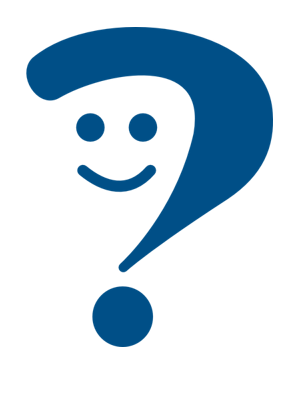 I am (feeling) creative.
I am creative (in general).
[Speaker Notes: Timing: 7 minutes (two slides)

Aim: to recap knowledge of the two verbs ser and estar.

Procedure:Use the animations to present and elicit knowledge from pupils.]
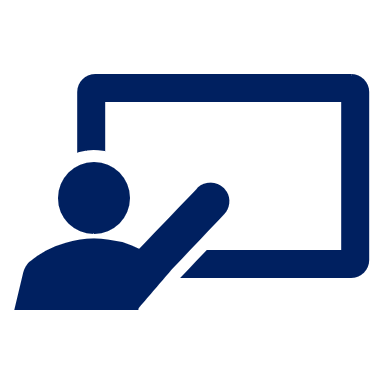 Escucha a la señora Cano.
She meeting her new class.
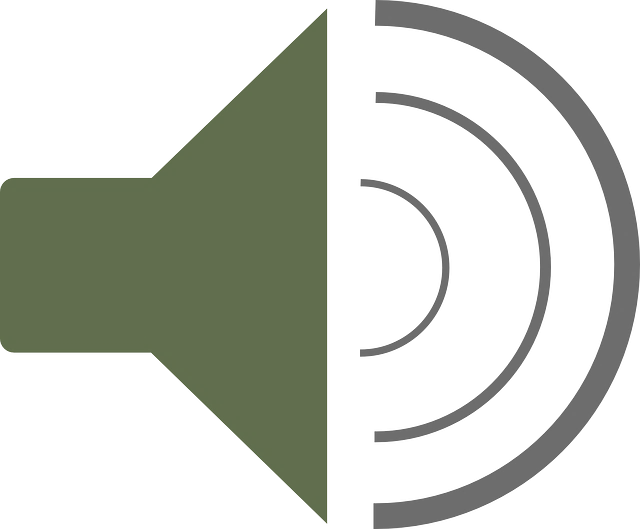 escuchar
escuchar
Is she asking about feelings today (hoy) or characteristics in general (generalmente)?
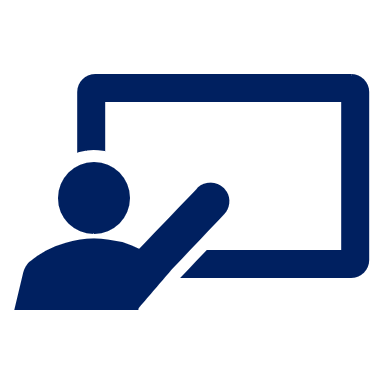 Escribe el verbo (soy|estoy) y marca     hoy|generalmente.
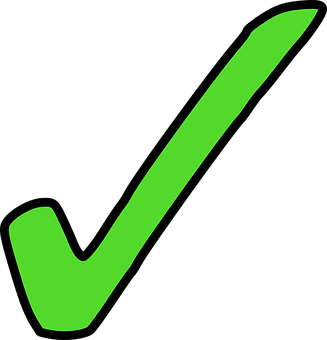 Escribe en inglés        .
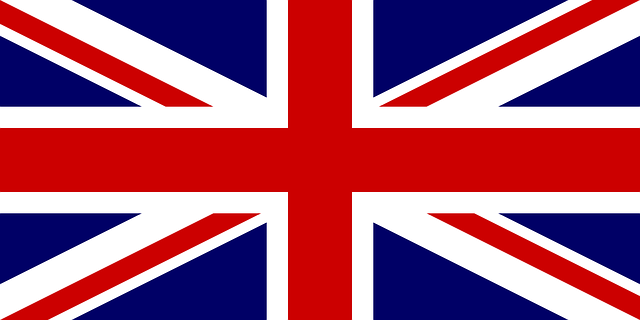 E
estoy
positive (f)
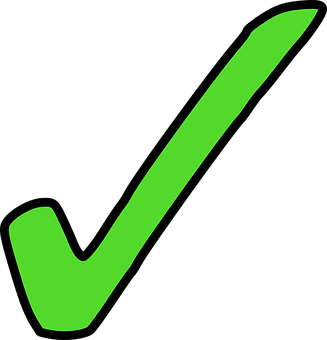 E
negative (m)
1
estoy
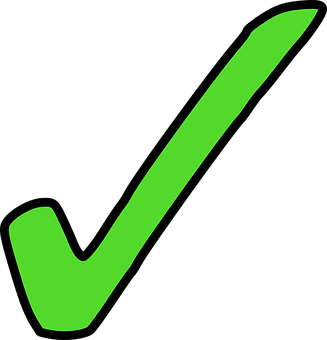 1
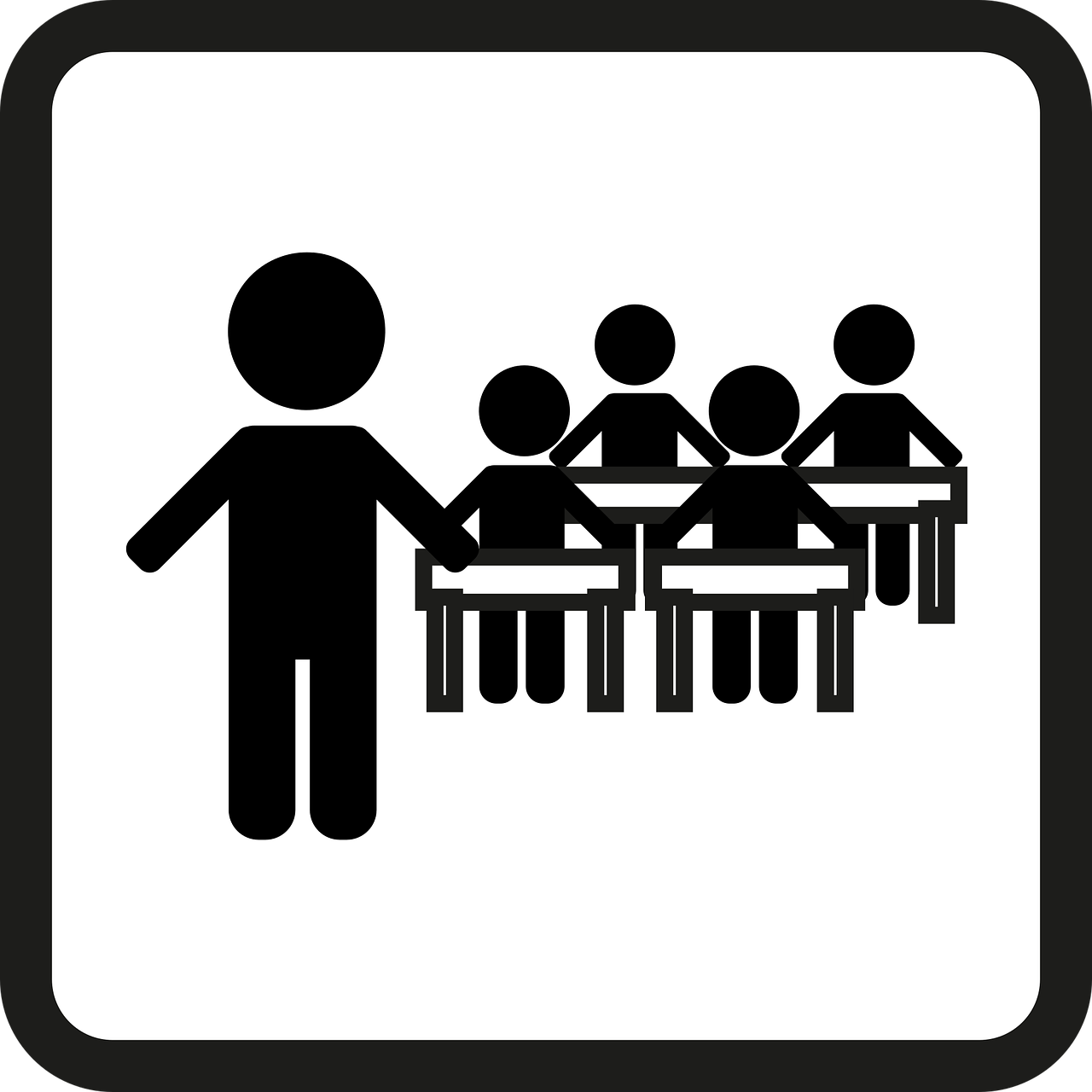 calm (m)
2
soy
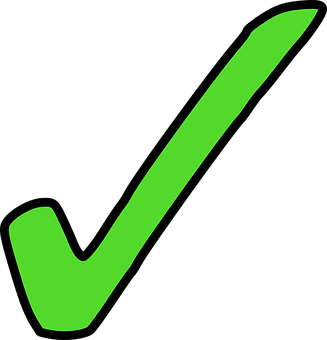 2
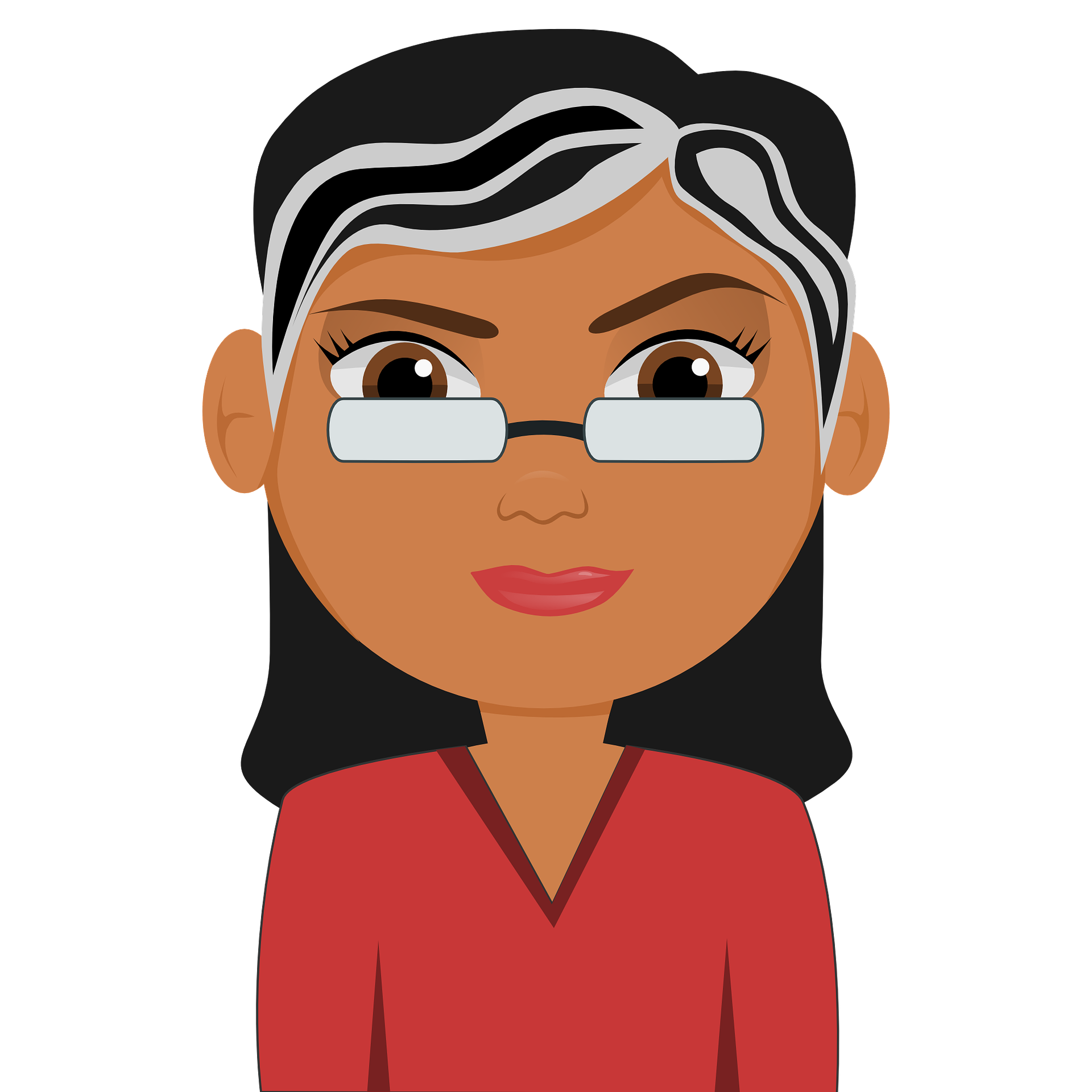 silly (m)
3
estoy
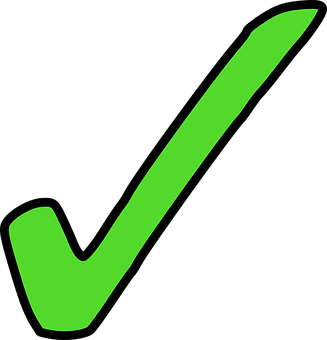 3
creative (f)
4
soy
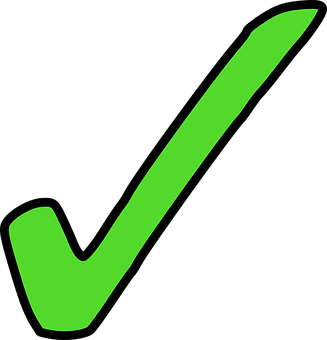 4
5
very active (f)
soy
5
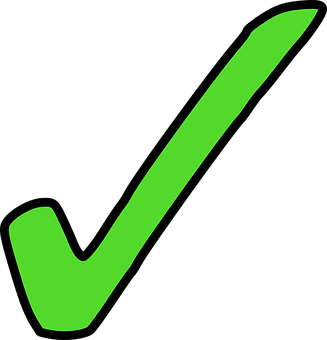 [Speaker Notes: Aim: to differentiate aurally between eres and estás, using the information to inform the correct choice of verb (soy | estoy) in the response, and the connection of both with meaning.

Procedure:
Model the task by doing the example.  Pupils listen to the question and answer.  The verb in the question informs their choice of verb in the answer (the verb is obscured by a beep). Pupils write the verb soy or estoy.  They then tick today/now or in general, and write the adjective in English.
Click to play items 1-5.  It is likely pupils will need to listen to each one twice.
Click to reveal the answers.

Transcript
E  ¿Cómo estás? | [beep] positiva.
1. ¿Cómo estás? | [beep] negativo.
2. ¿Cómo eres? | [beep] tranquilo.
3. ¿Cómo estás? | [beep] tonto.
4. ¿Cómo eres? | [beep] creativa.
5. ¿Cómo eres? | [beep] muy activa.]
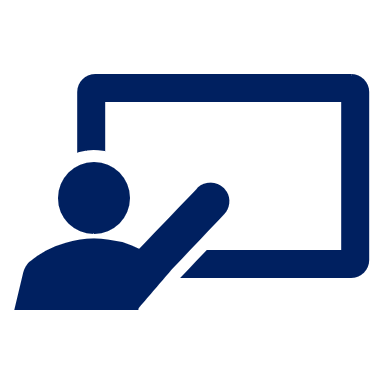 Follow up 3:
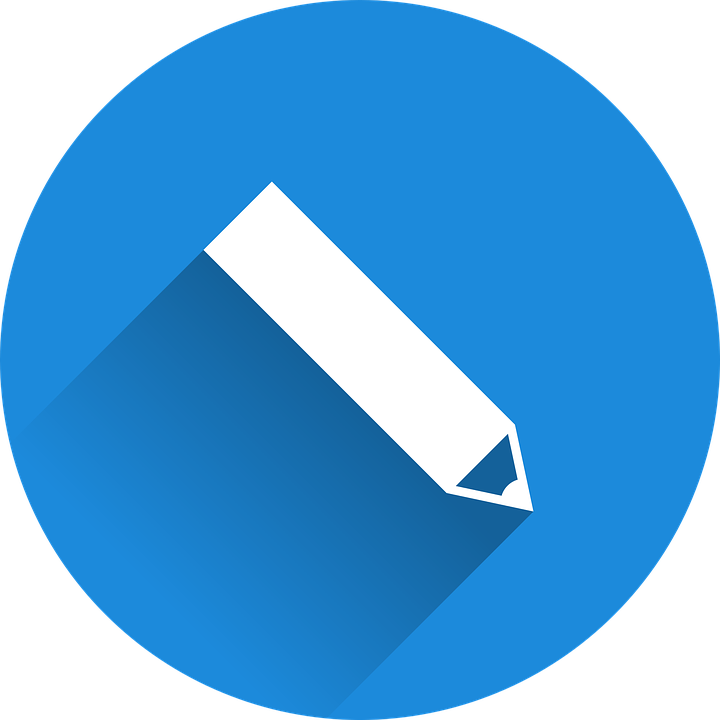 Lee y escribe el diálogo*.
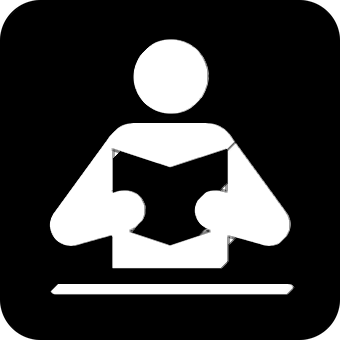 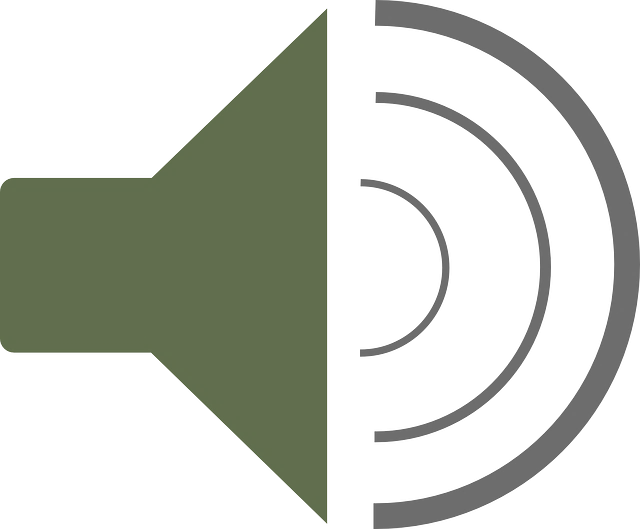 2
1
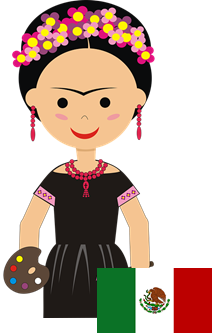 - ¡Hola! ¿Cómo estás?
 - Estoy nervioso.
 - ¿Quién eres?
 - Soy Rafa Nadal y soy
muy activo.  
 - ¿De dónde eres?
 - Soy de Mallorca.
- ¿Quién eres?
 - Soy Frida Kahlo.
 - ¿Cómo eres   ?
 - Soy creativa y tranquila.
 - ¿Cómo estás?
 - Estoy positiva. Ah –  soy   de México.
leer
escribir
1 __?
1 ___
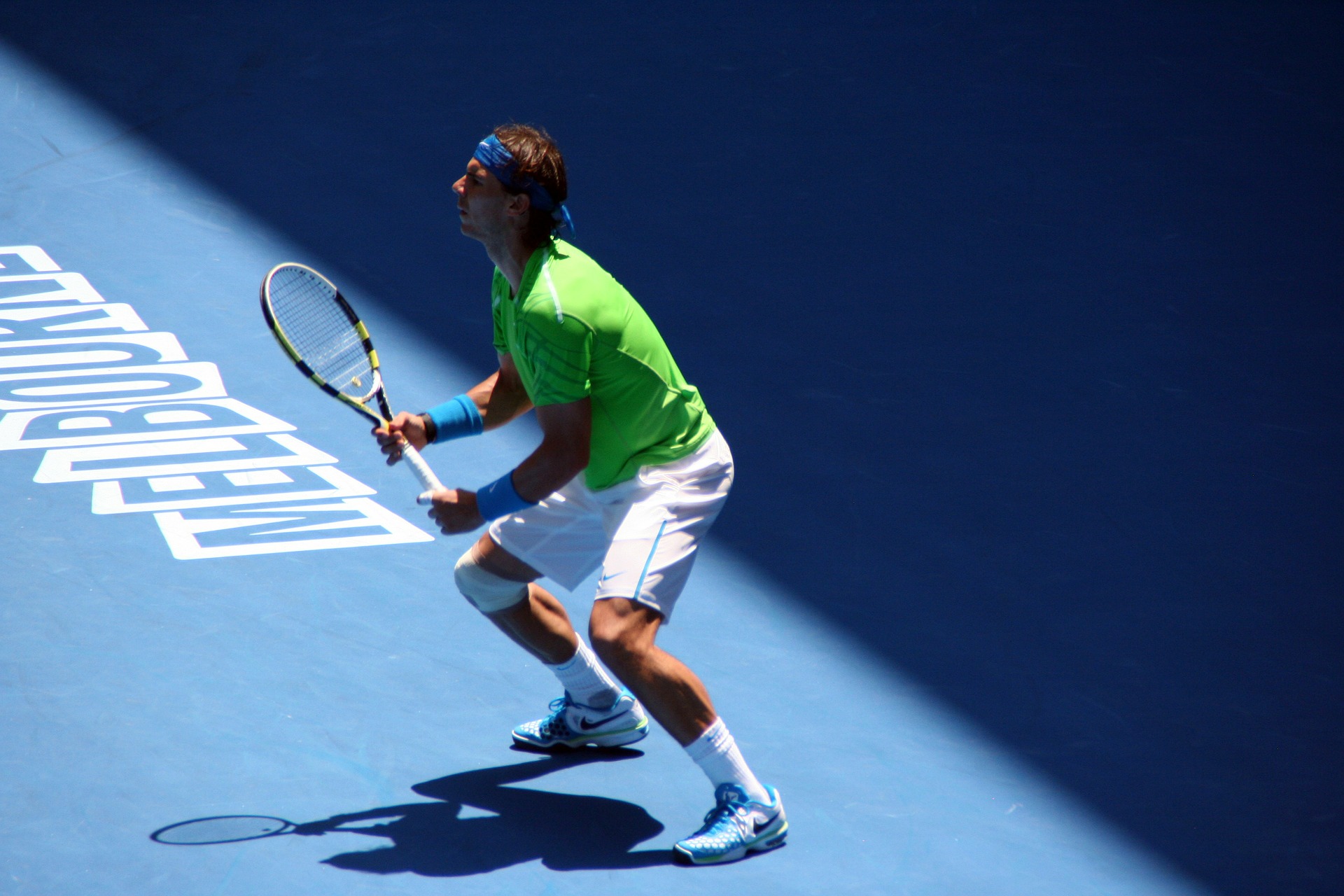 2 ___
2 ___
3 ___
escuchar
4 ___?
4 ___
3 ___
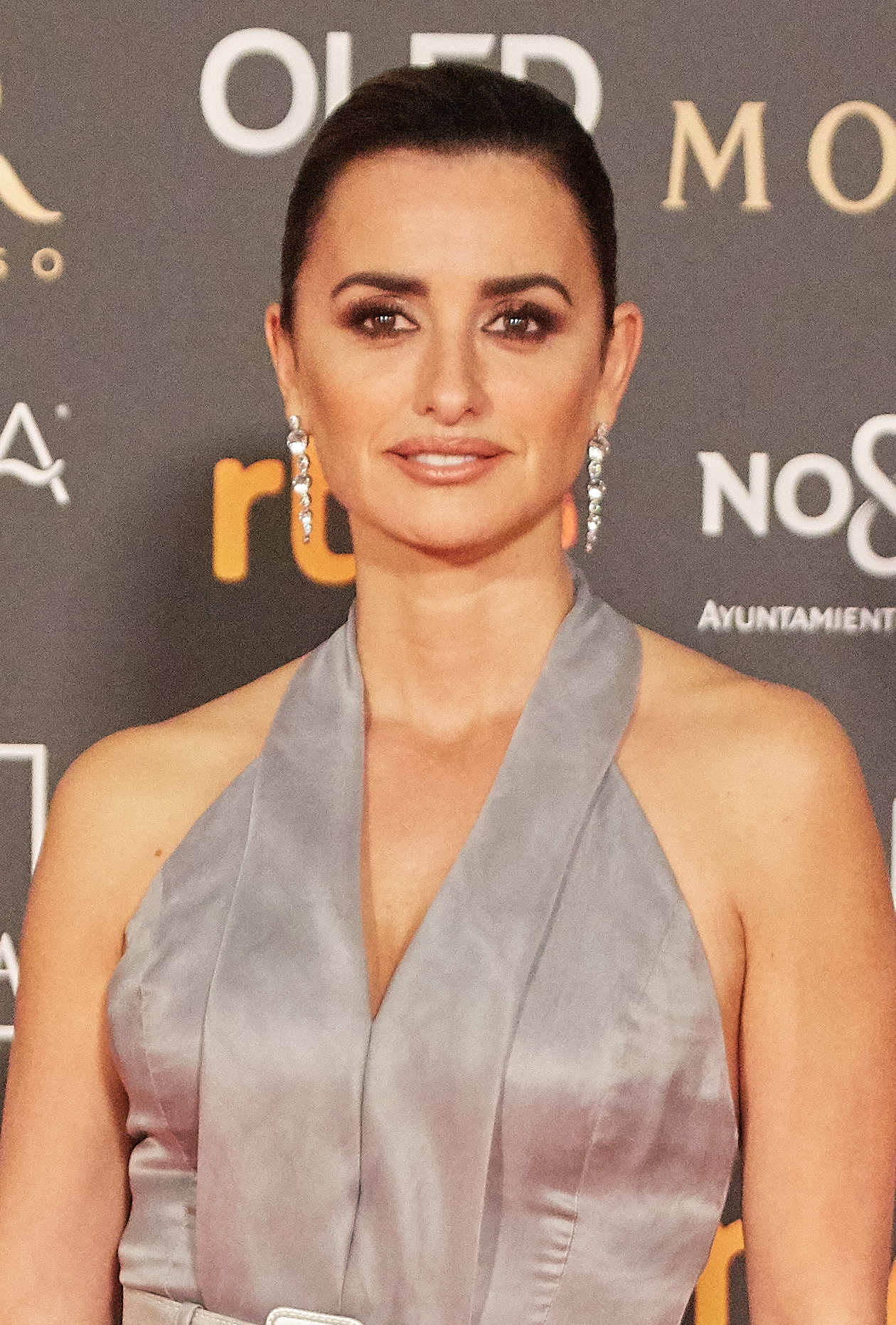 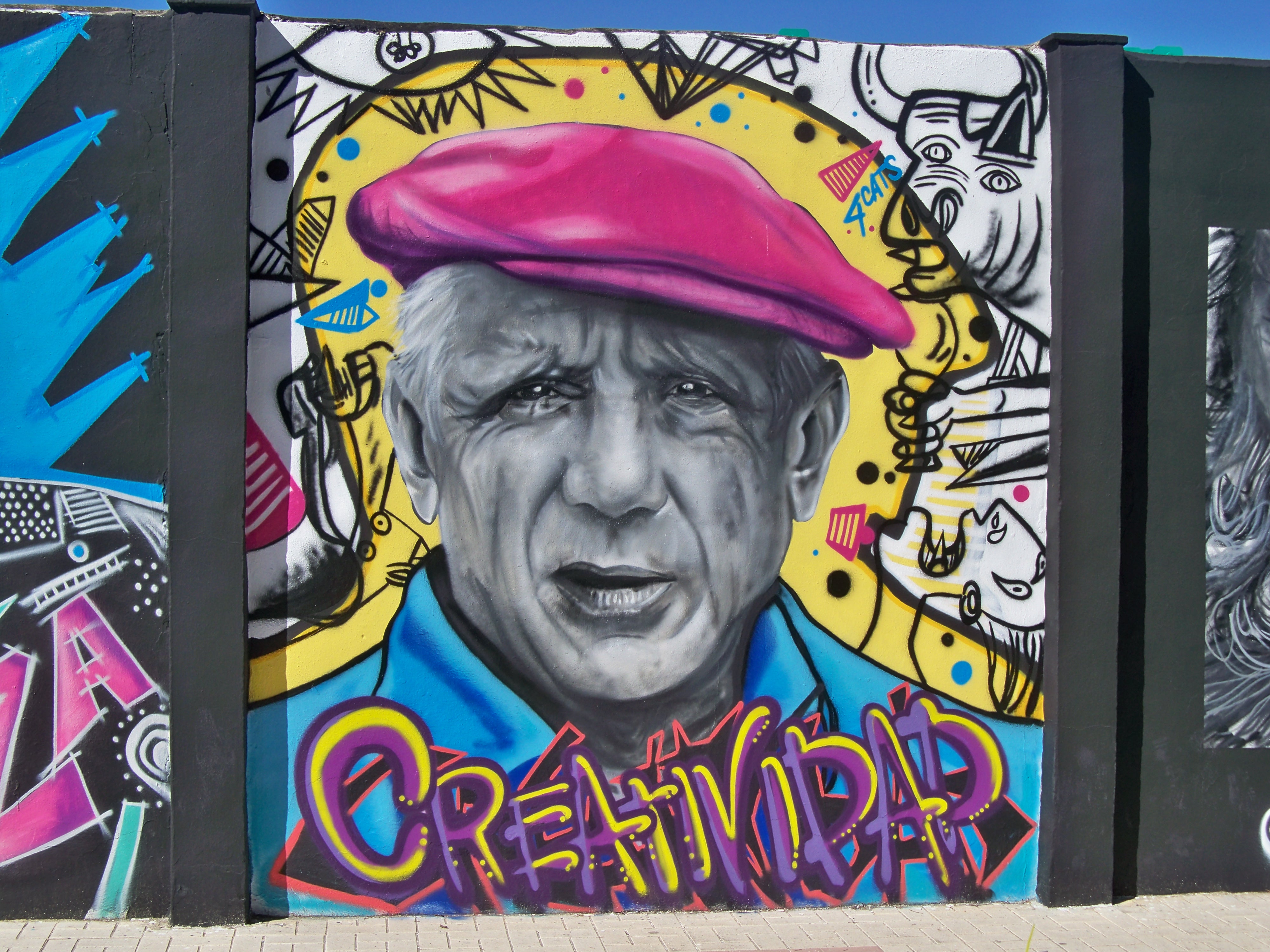 4
3
- Buenas tardes.¿Cómo estás?
 - Estoy  perdido.
 - ¿Quién eres?
 - Soy Pablo Picasso y soy muy creativo y serio. Soy de España.
- ¿Quién eres?
 - Soy Penelope Cruz.
 - ¿Cómo estás?
 - Estoy preparada.
 - ¿Cómo eres?
 - Soy positiva y seria. Soy de España.
1 ___
1 ___
2 ___?
2 ___
3 ___
3 ___?
4 ___
4 ___
diálogo = dialogue
[Speaker Notes: Timing: 10 minutes

Aim: to practise written comprehension of the key vocabulary (adjectives and question words quién | cómo) linked to the correct translation of forms of estar | ser; to practise written production of question words and estás / estoy / eres / soy.

Procedure:
Do the example with them. Draw pupils’ attention to the words before and/or after the gap.  For number 1 ask them ‘if we use “soy” + name to reply, which question word is missing?’ For number 2, pupils need to look at the words before and after the gap to work out which verb is missing. Guide them through 3 and 4 in a similar way. The click the number to hear the audio and pupils check their answers. Click to reveal the written answers.
Click to bring up text 2. 
Give pupils time to complete items 1-4. Then listen and check and reveal the written answers.
Click to bring up texts 3 and 4 and complete, as previously.

Note: the texts are reused for comprehension tasks in follow up 4.

Penelope Cruz attribution: Pedro J Pacheco, CC BY-SA 4.0 <https://creativecommons.org/licenses/by-sa/4.0>, via Wikimedia CommonsPablo Picasso attibution: Daniel Capilla, CC BY-SA 4.0 <https://creativecommons.org/licenses/by-sa/4.0>, via Wikimedia Commons 

Frequency of unknown words:
diálogo [1466]
Source: Davies, M. and Davies, K. (2018). A frequency dictionary of Spanish: Core vocabulary for learners (2nd ed.). Routledge: London]
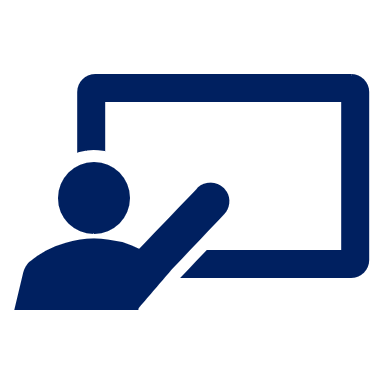 Follow up 4:
Lee las frases.
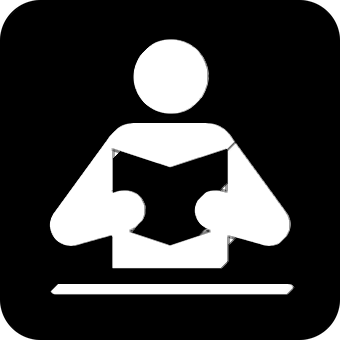 How do they describe themselves?
leer
creative
positive
calm
(very)  active
nervous
positive
ready
serious
(very) creative
lost
serious
[Speaker Notes: Timing: 5 minutes

Aim: to recognise the key vocabulary (adjectives) linked to the correct meaning of forms of estar | ser (to be / being).

Procedure:
1.  Do the example with them. Draw their attention to the underlined adjectives and the verb that accompanies them (soy creativa y tranquila). Ask them if we use “soy” as “I am in general” or “I am (feeling) today”. Repeat with “estoy positiva”.
2.  Ask pupils to write 1-4, and write down in general / today on top. pupils to write the English translation under the right category. 3.  Click to reveal answers.]
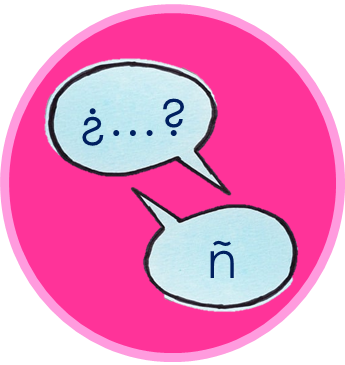 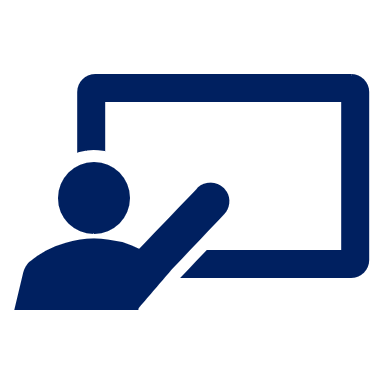 Follow up 5:
Practica el diálogo*.
hablar
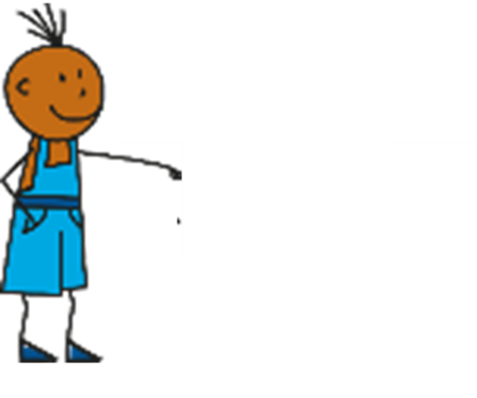 - ¡Buenas tardes!
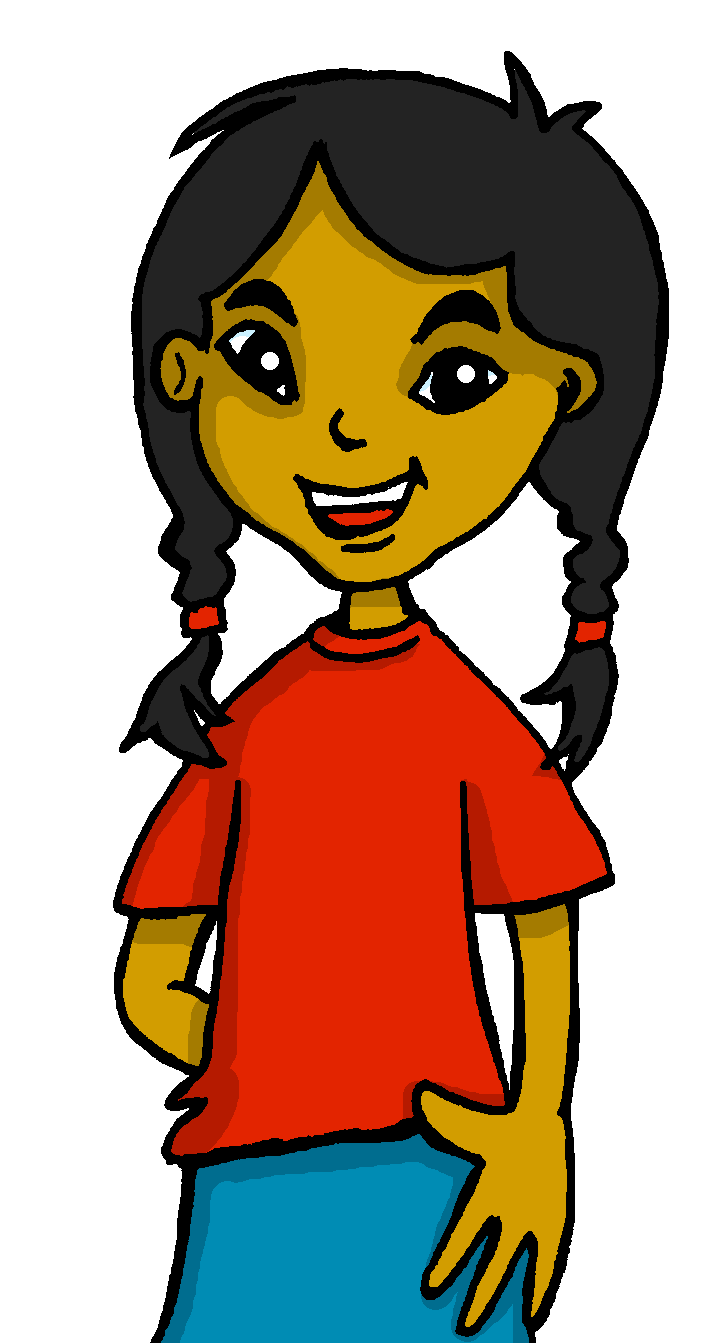 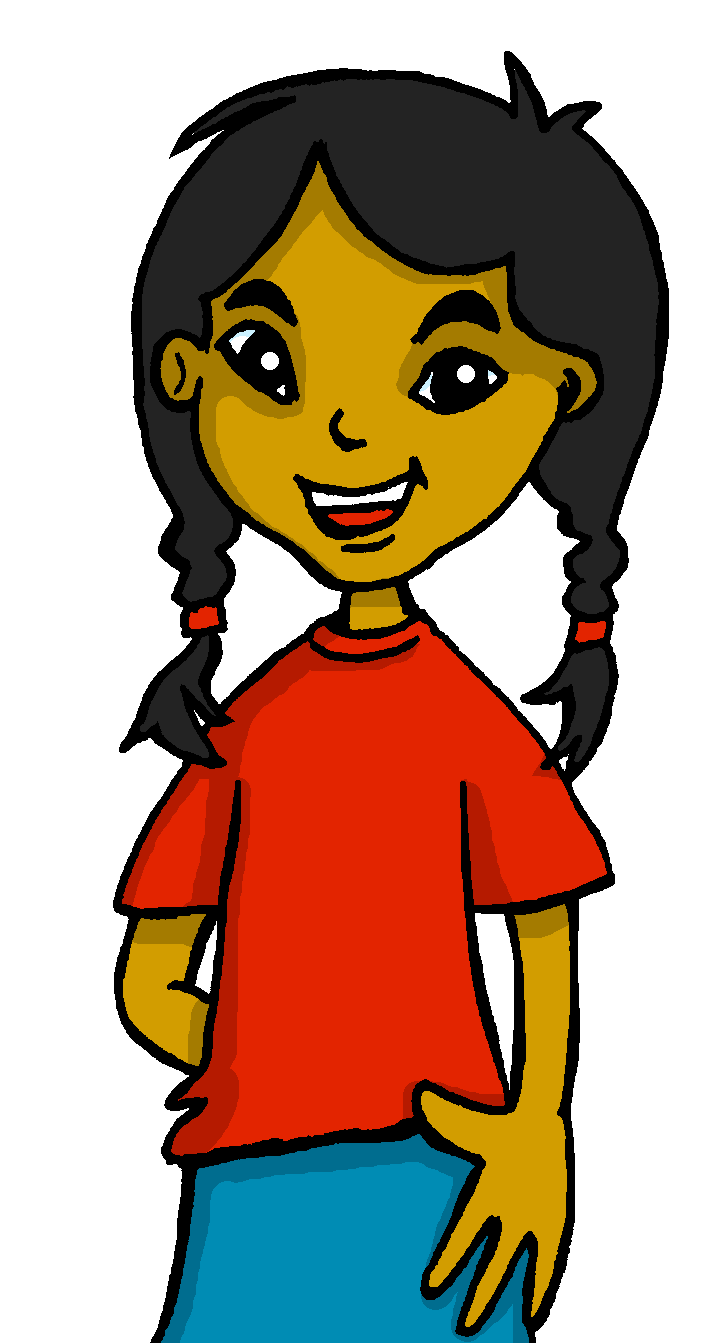 ¿Cómo estás?
¡Hola! [I am (state)] preparada.
Estoy
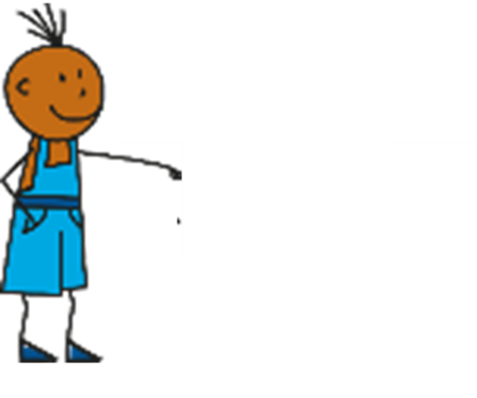 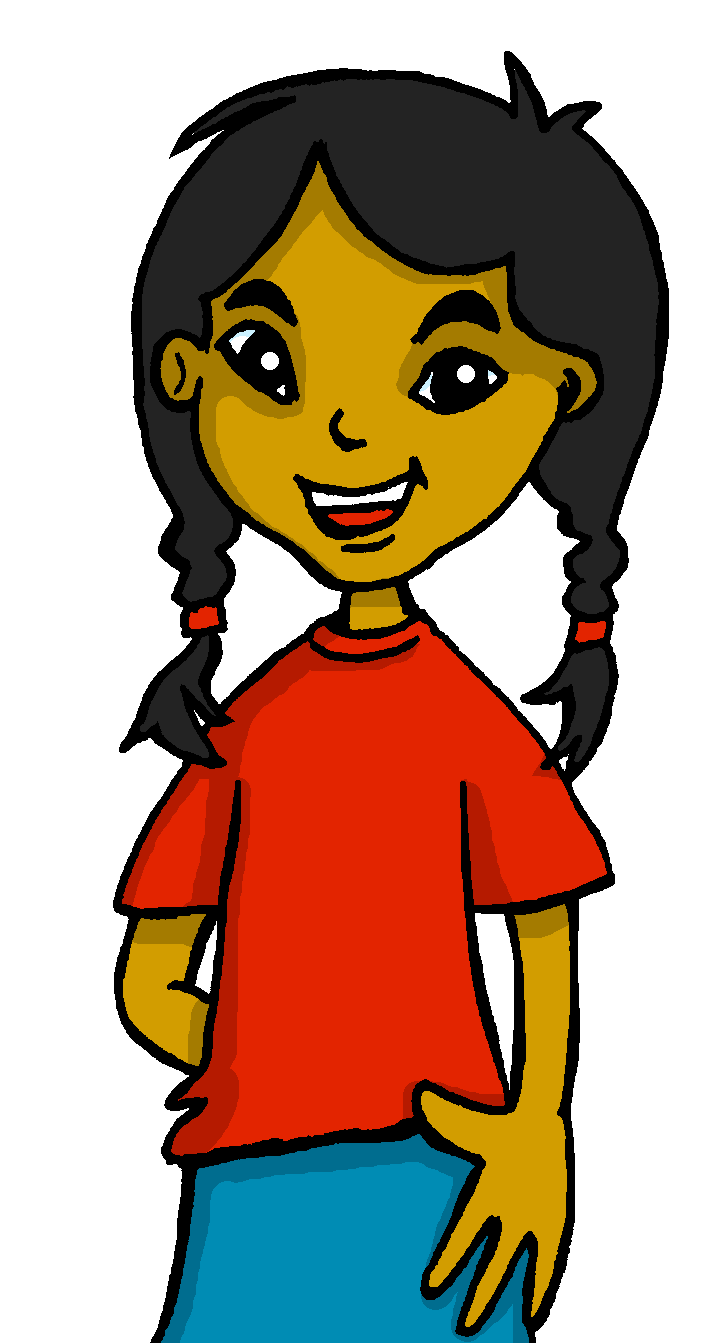 - ¿Quién eres?
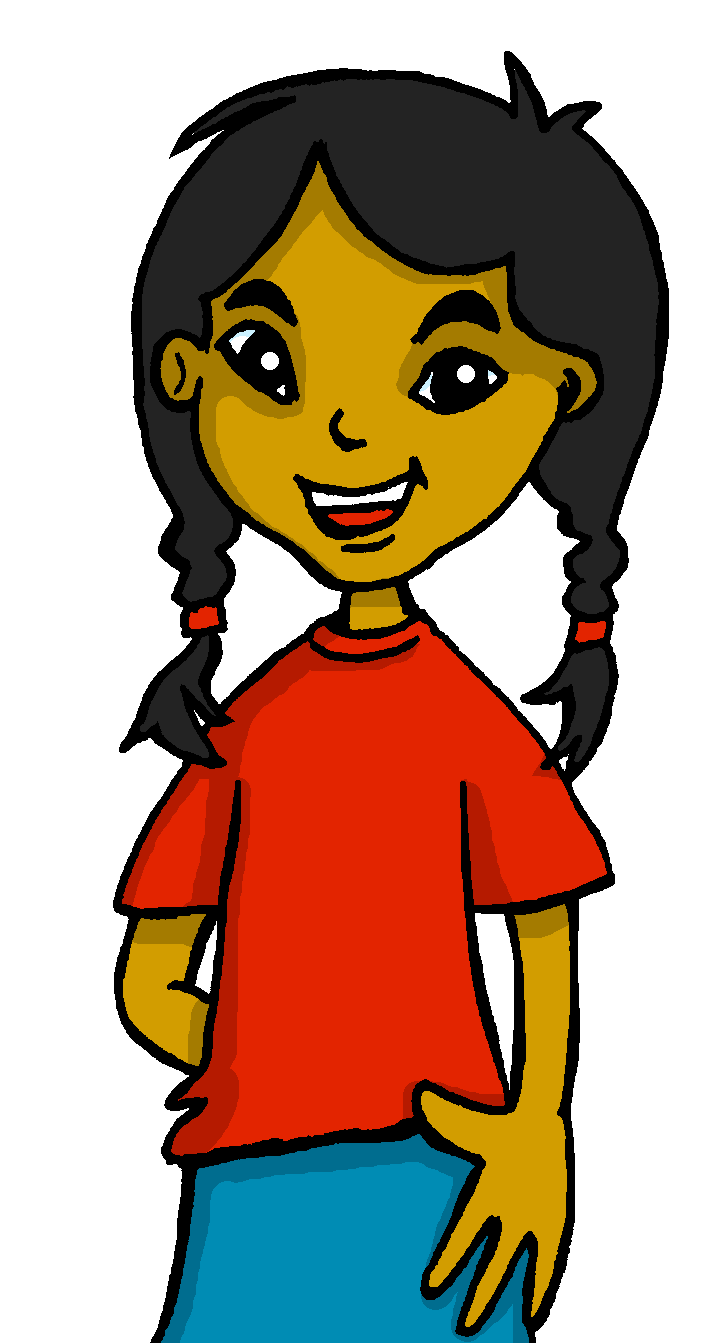 [I am (trait)] Sofía.
Soy
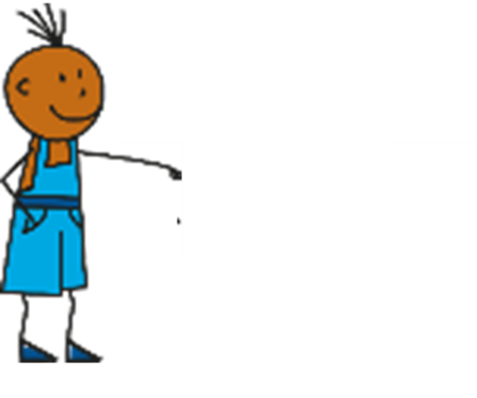 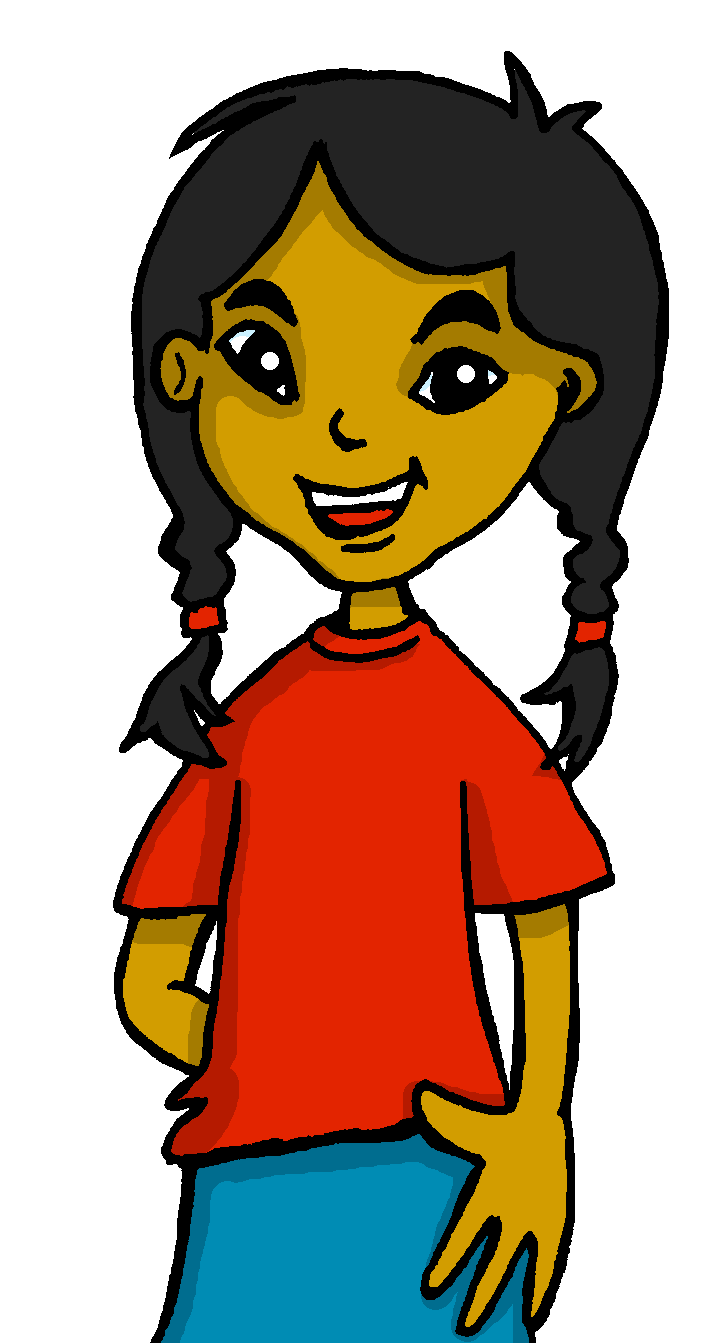 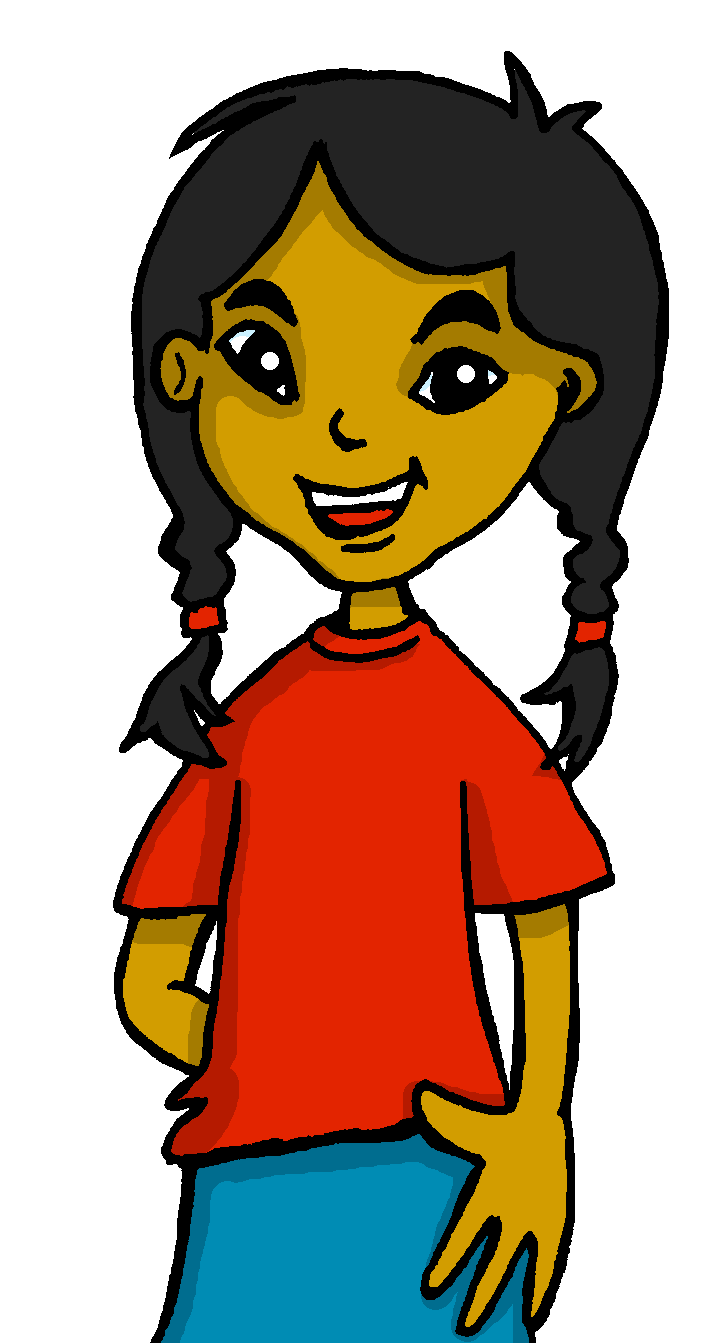 - ¿Cómo eres?
Soy tranquila y muy [positive].
positiva.
diálogo = dialogue
[Speaker Notes: Support slide to model a dialogue, if time allows.

Timing: 2 minutes

Aim: to model the key questions and answers using soy / estoy / eres / estás + correct adjectival agreement.

Procedure:Click through the animations to present and elicit the key language.]
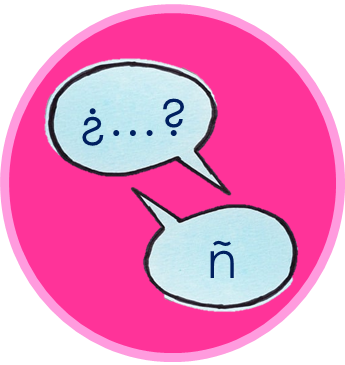 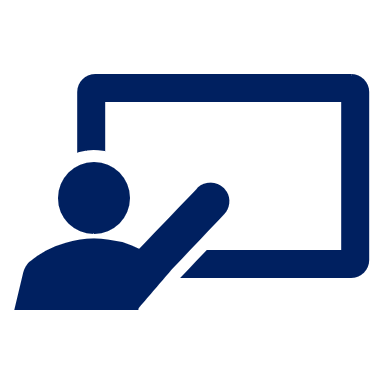 Follow up 5:
Con tu compañero/a, practica.
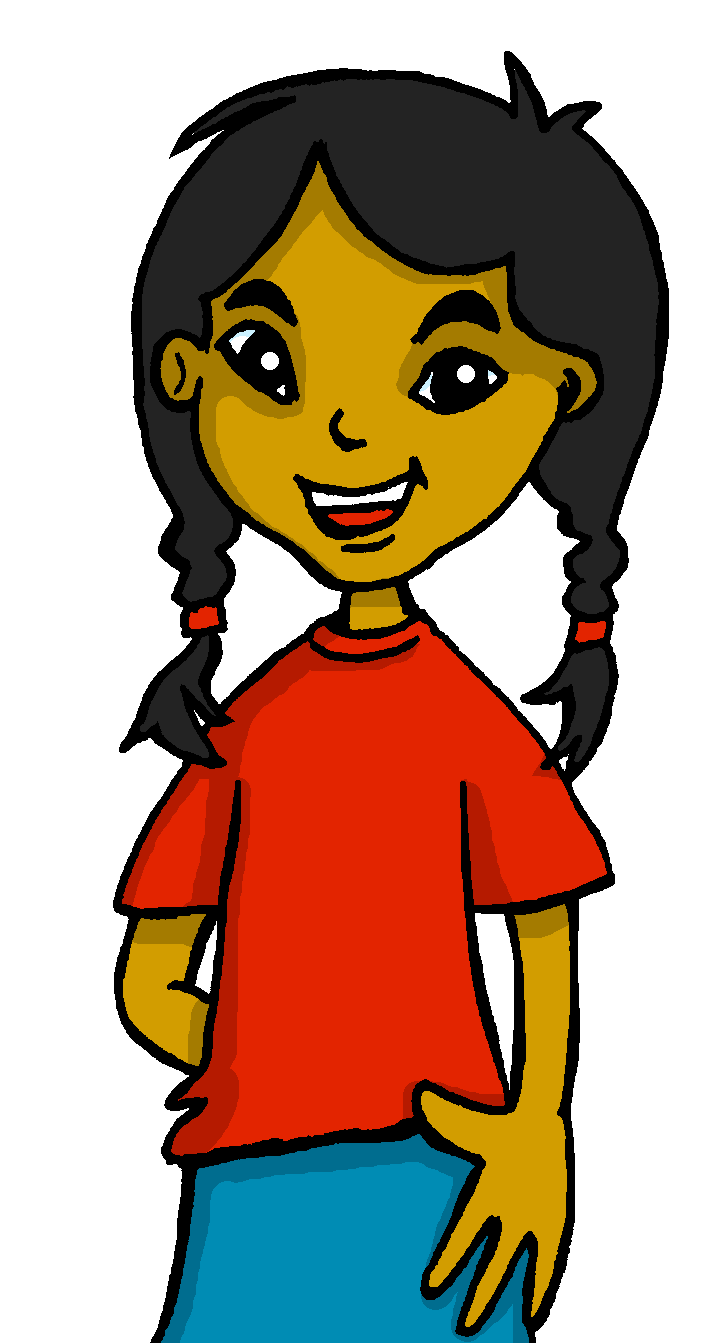 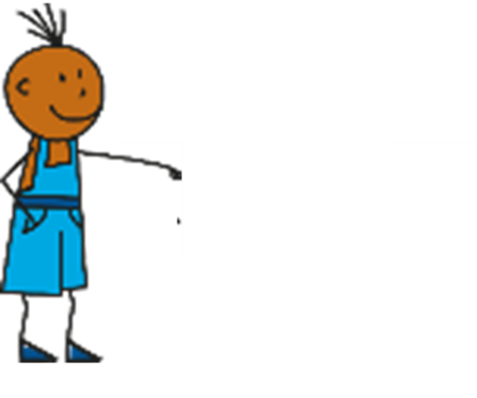 Good morning!
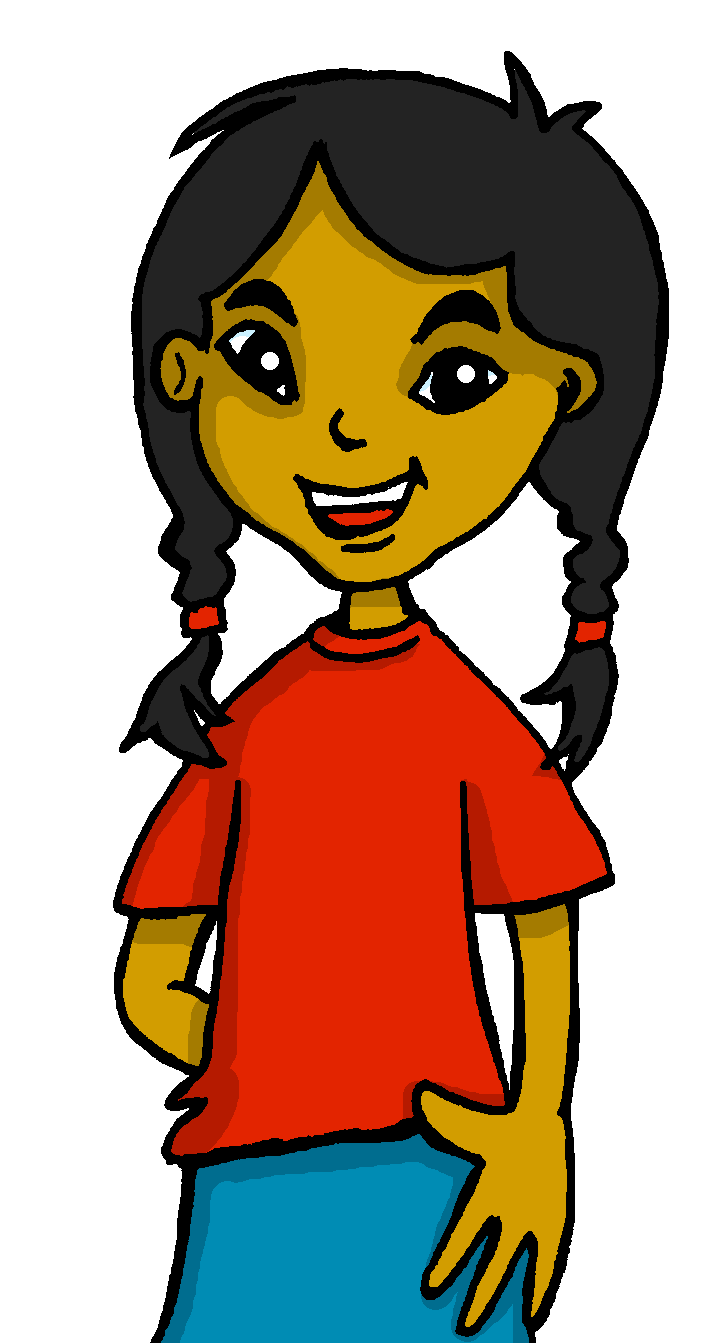 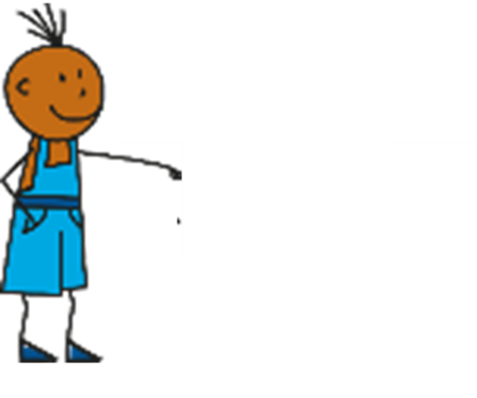 1
How are you (in general)?
hablar
4
Good afternoon!
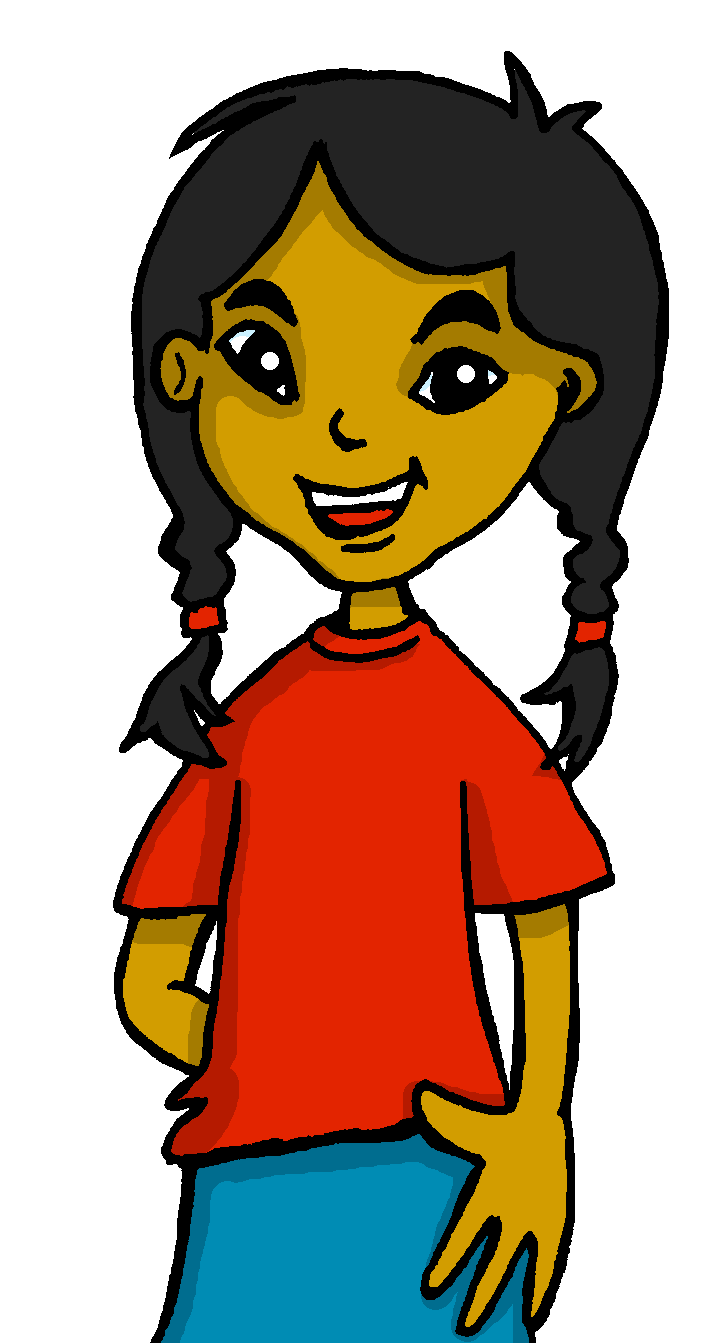 I am … (in general)
1 minuto
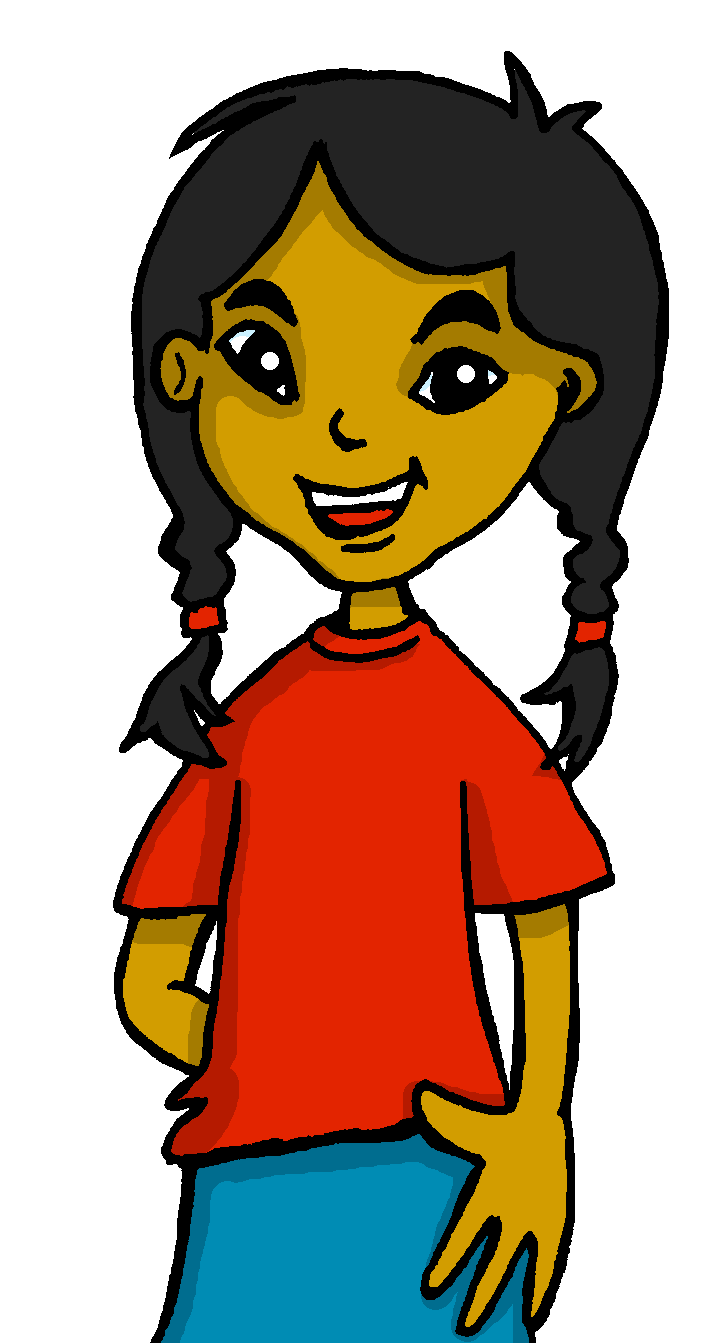 Hello!
tranquilo	    tranquila
    nervioso	    nerviosa
    positivo	    positiva 
    negativo	    negativa 
    cansado	    cansada 
    perdido	    perdida
    preparado   preparada
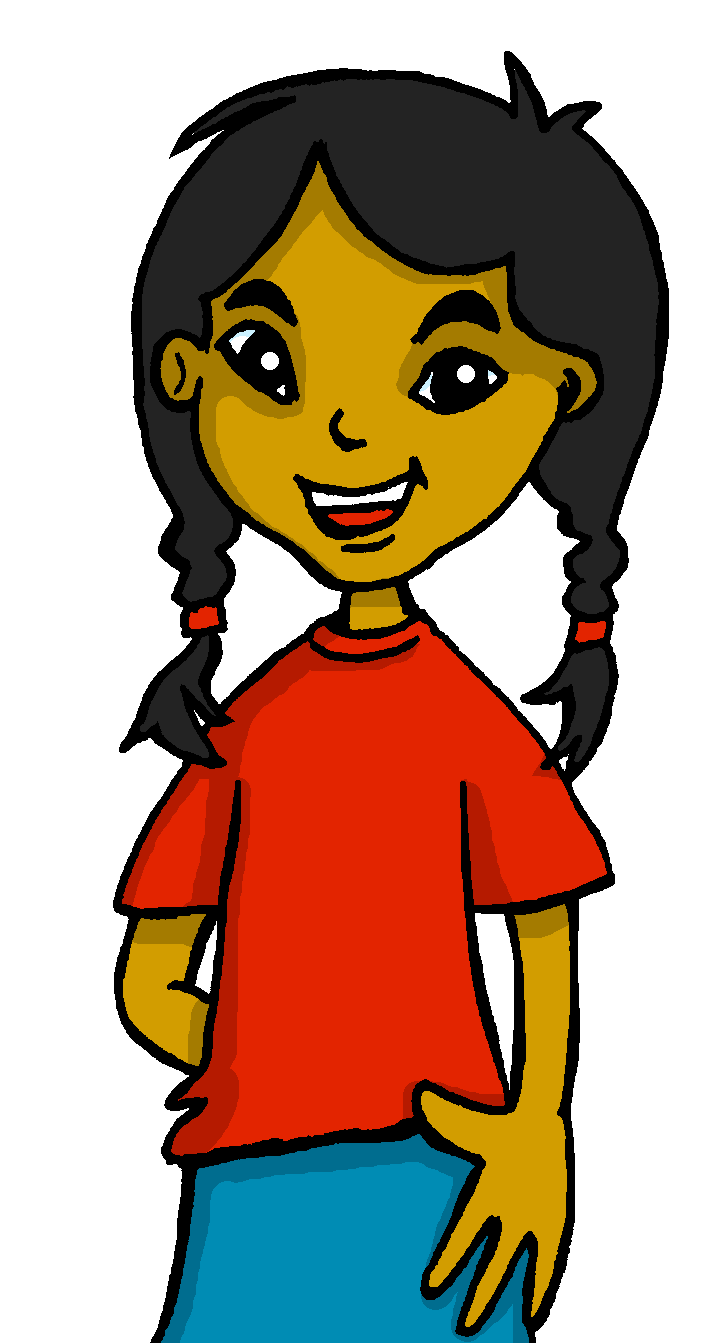 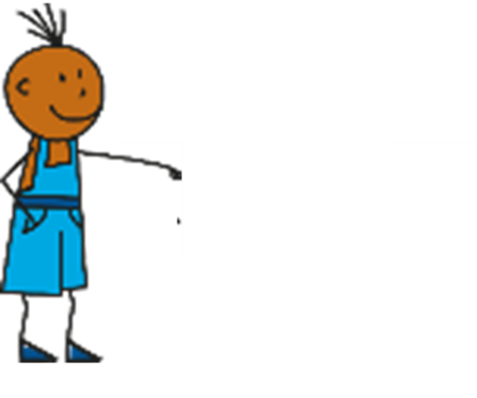 How are you (today)?
2
(Today) I am …
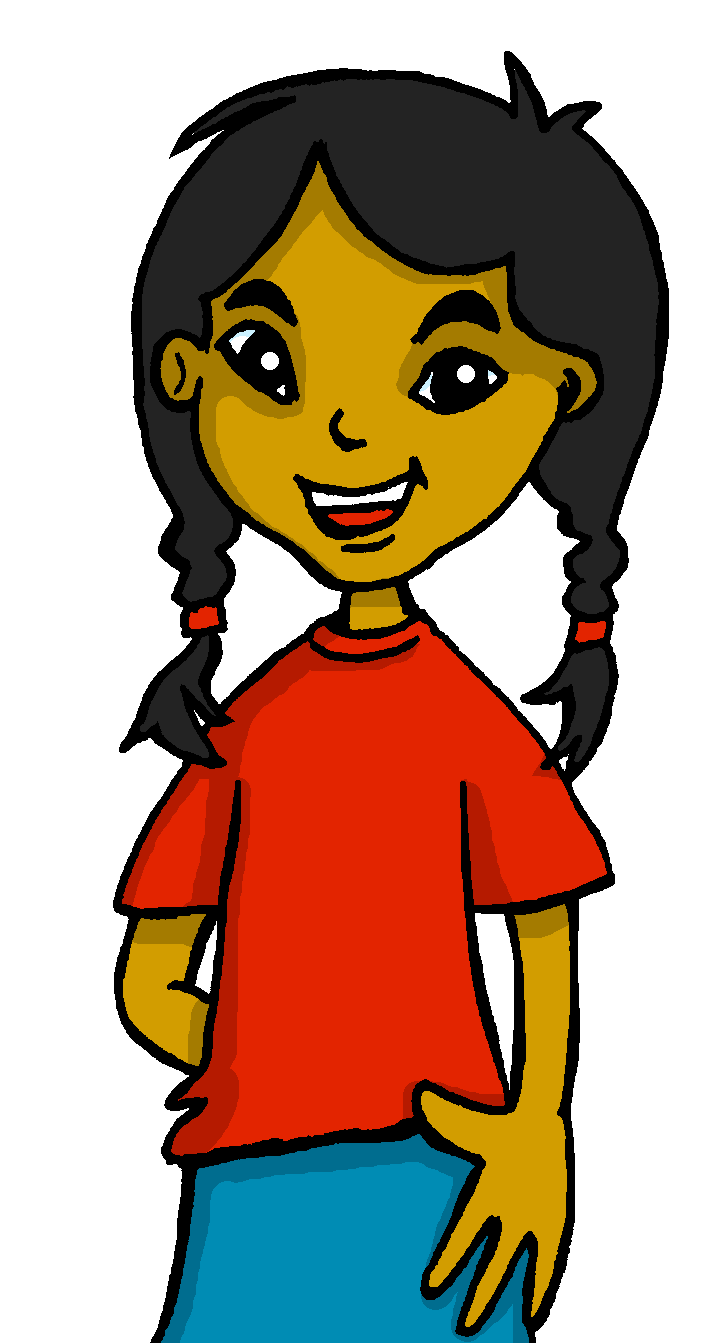 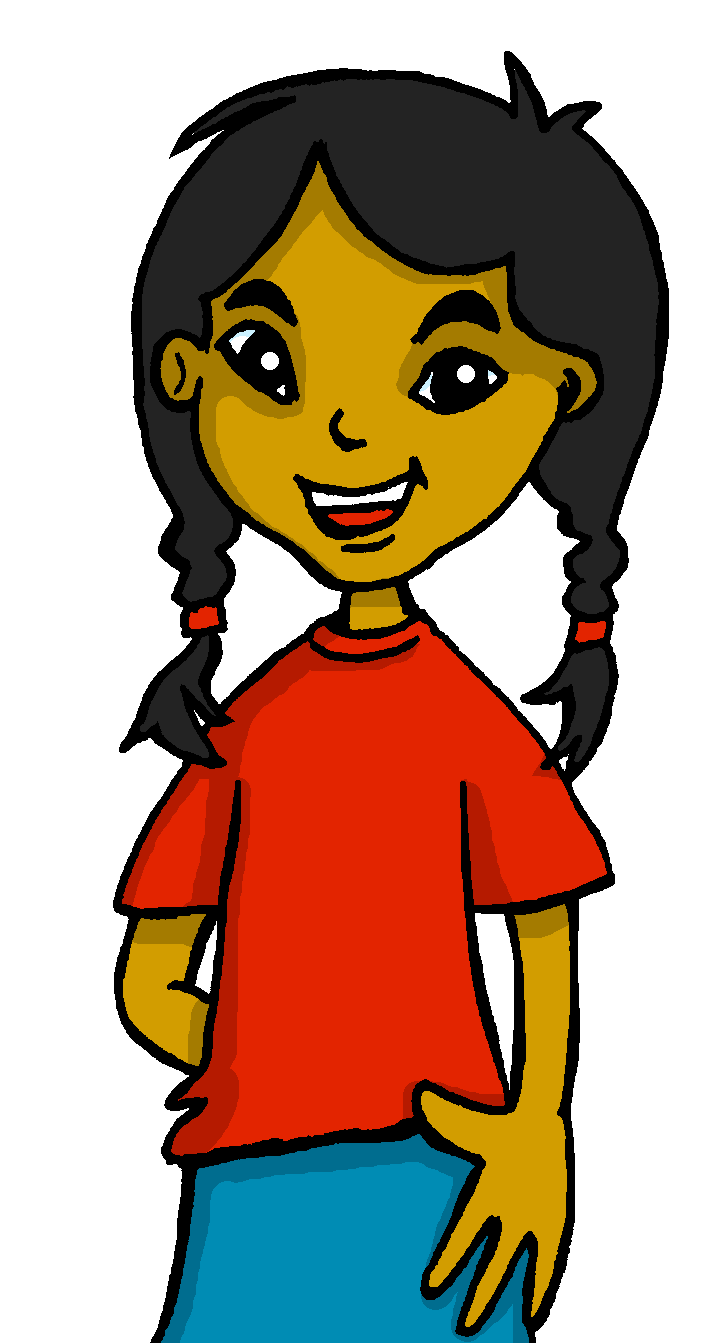 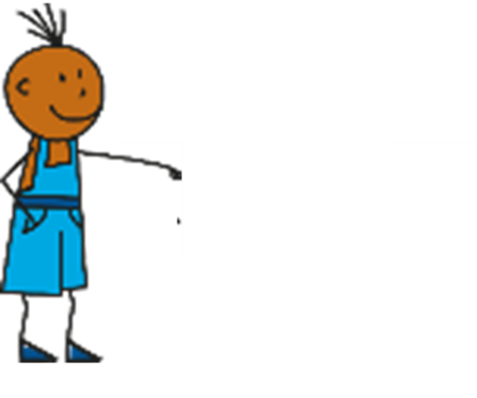 Who are you?
3
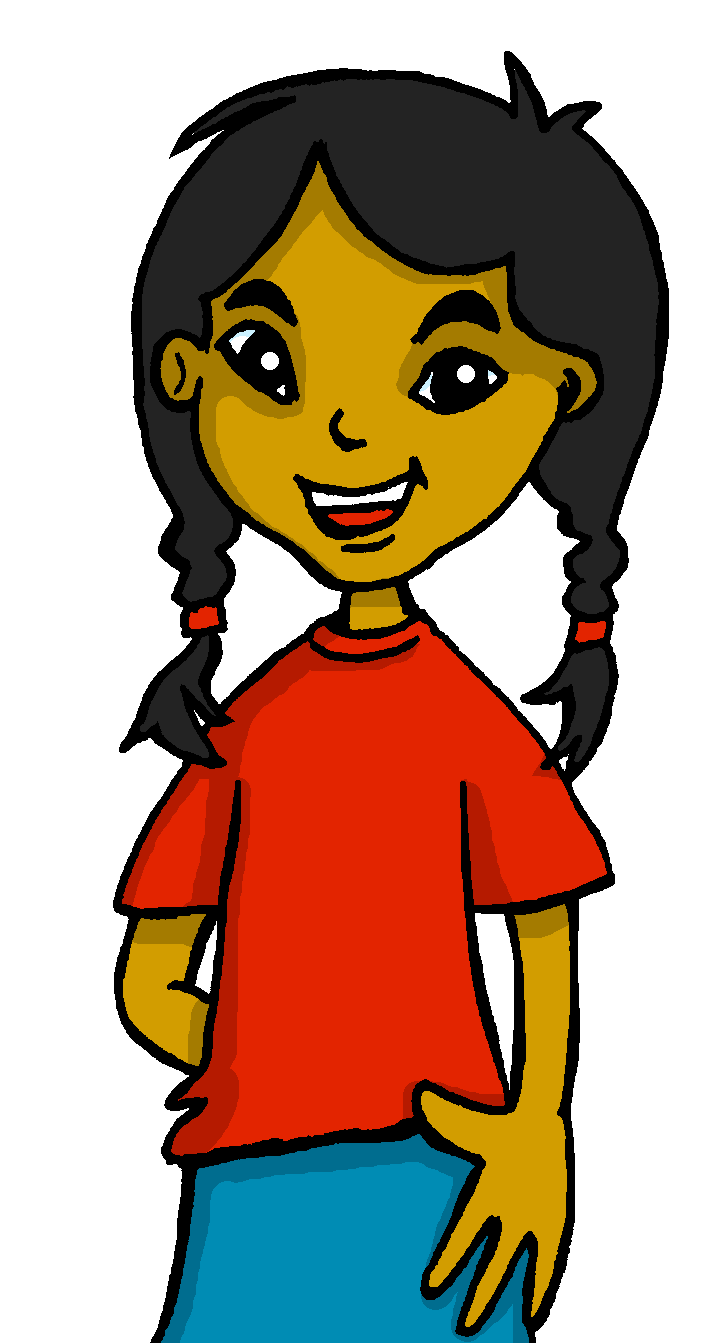 💡 ‘cansado’, ‘perdido’ and ‘preparado’ can only be used with ‘estar’.
I’m (name).
0
INICIO
[Speaker Notes: Timing: 5 minutes 

Aim: to use the full range of new and revisited language from this week in spoken production.

Procedure:
Explain the format of the task.  (teal writing  = Pupil A, dark blue = Pupil B)
Pupils practise in pairs. They produce most of the language from memory but have a list of m/f adjectives to support this element of production.
Pupils swap roles so that they have the opportunity to both ask and answer questions.
Teacher circulates to support, as necessary.]
Follow up [extra] :
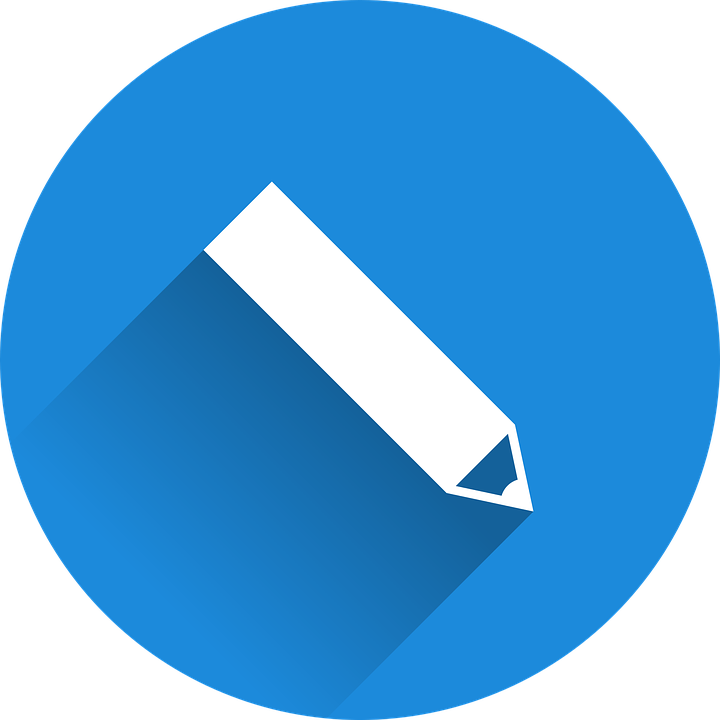 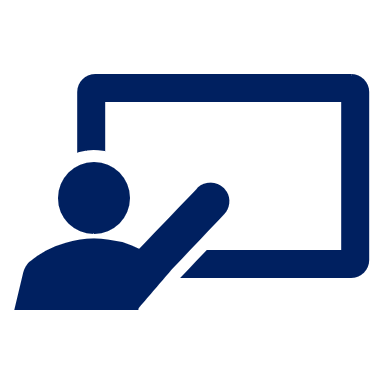 Escribe en español 📝.
escribir
I am Mr Luján and I am from Spain. 
I am very sporty.
I am very negative every day but today I am (feeling) positive. Mrs Cano has an orange for me. 
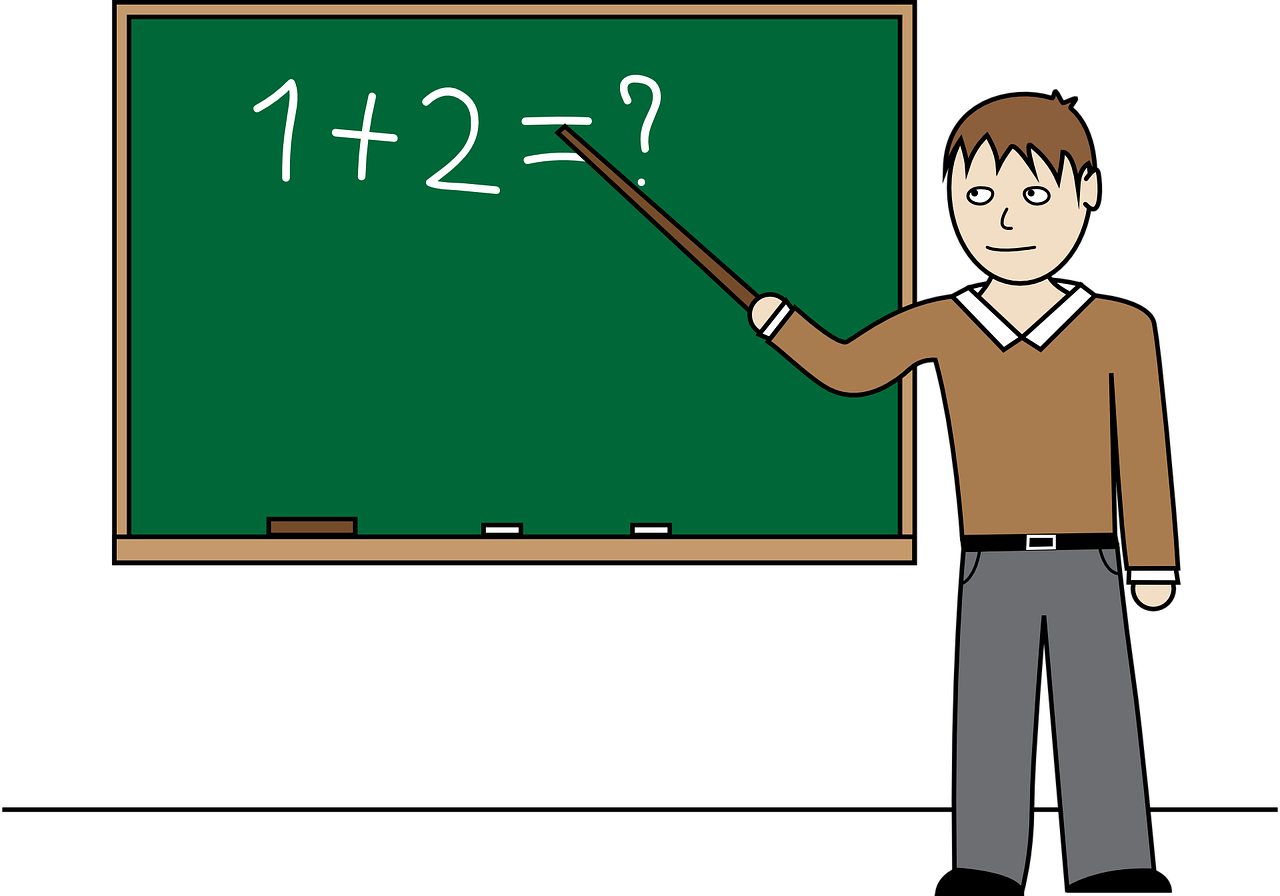 Soy el Señor Luján y soy de España. Soy muy deportista. Soy muy negativo cada día pero hoy estoy positivo. La señora Cano tiene una naranja para mí. 
[Speaker Notes: Additional follow up task
Timing: 10 minutes

Aim: to practise the key grammar features and key new and revisited vocabulary from this week.

Procedure:1. Present the task.2. Pupils write the four sentences in Spanish.3. Click to provide a written answer.

Note: pupils should be encouraged to have a go at writing the words from memory.  They should see this a practice task in which mistakes are expected and part of the process.  Teachers should ensure that pupils understand the value of writing from memory as memory forming and strengthening – it is this practice itself which constitutes learning.  Some of the vocabulary in the text have not been revisited for some considerable time, and pupils are likely to have forgotten some of it.  They should just try their best, leaving gaps where they cannot remember, and not see this as a problem.  They can add the words they didn’t remember during the feedback stage of the activity (perhaps in a different colour to highlight these words for additional attention later).Additional task suggestions:1. If this is too challenging for pupils, it could be provided as a gapped writing.2. Alternatively, reverse the animations and provide the Spanish text for translation into English as a reading comprehension task.3. There is a further individual word revision text on the next, which could be used instead.]
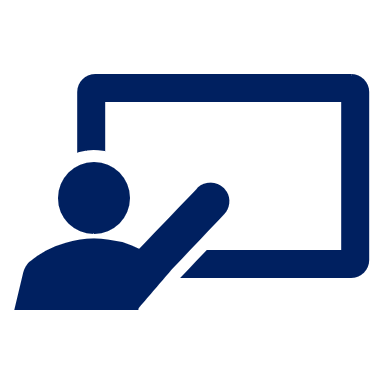 Follow up 5b:
Escribe en español 📝.
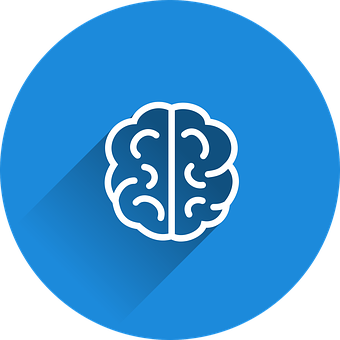 vocabulario
Can you get at least15 points?
demasiado
amable
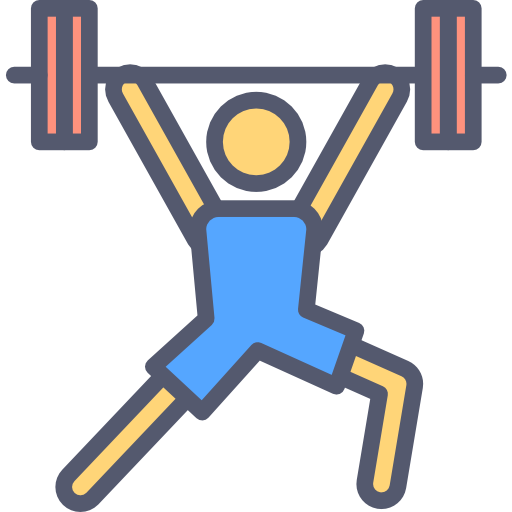 el conejo
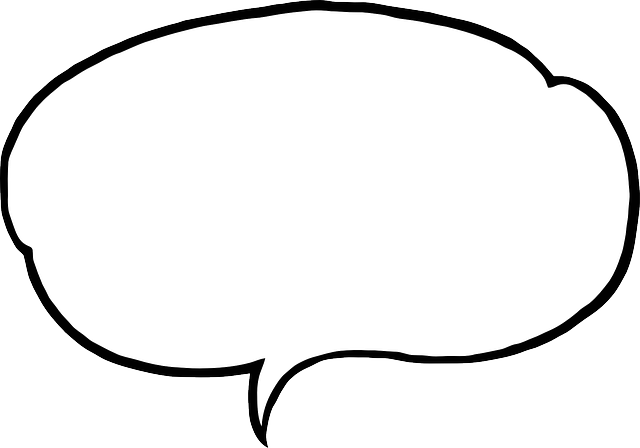 a b ñ
divertida
la tortuga
inteligente
x3
practicar
el trabajo
enseñar
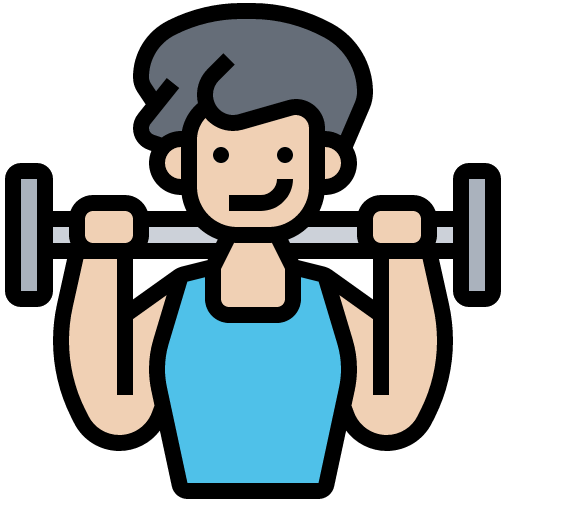 la gutiarra
participar
la niña
x2
señor
tonta
creativo
negativa
¿Cómo?
estoy
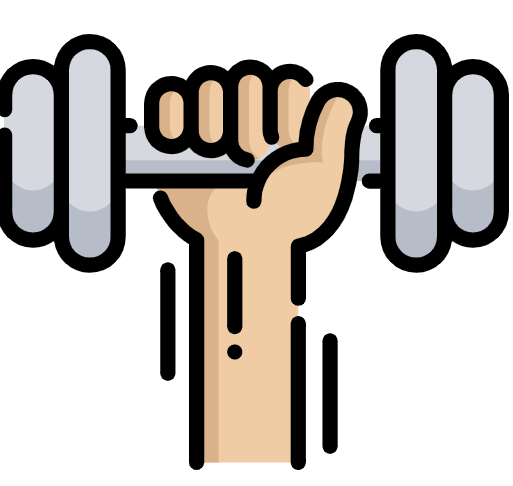 ¿Quién?
estás
señora
[Speaker Notes: Timing: 6 minutes

Aim: to practise written comprehension of vocabulary from last week and this week.

Procedure:
1.  Pupils need to write the Spanish for as many words as possible, aiming to get at least 15 points (but more if possible).
2. Click for Spanish answers.

Note:The most recently learnt and practised words are pink, words from the previous week are green and those from two weeks ago are blue, thus more points are awarded for them, to recognise that memories fade and more effort (heavy lifting!) is needed to retrieve them.]
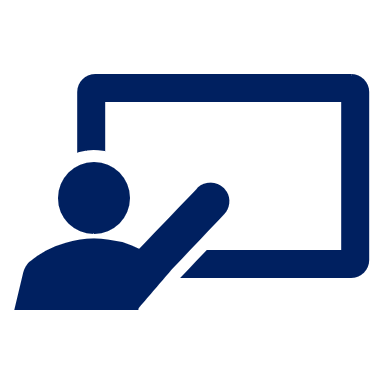 Follow up 5b:
Escribe en español 📝.
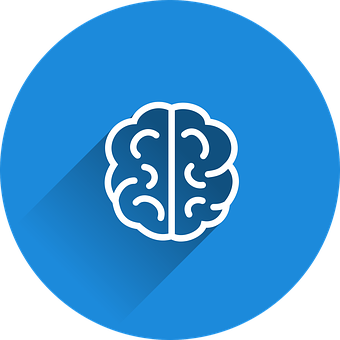 vocabulario
Can you get at least15 points?
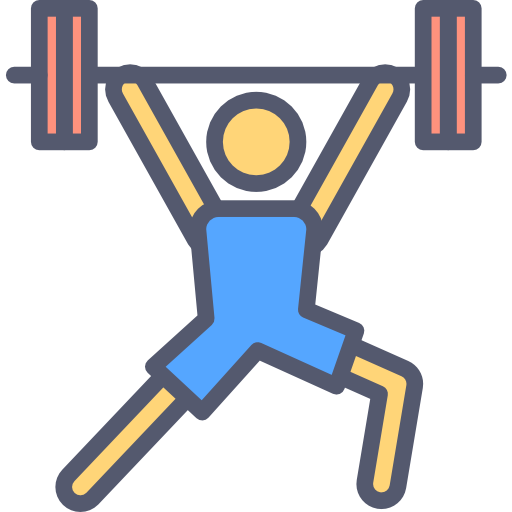 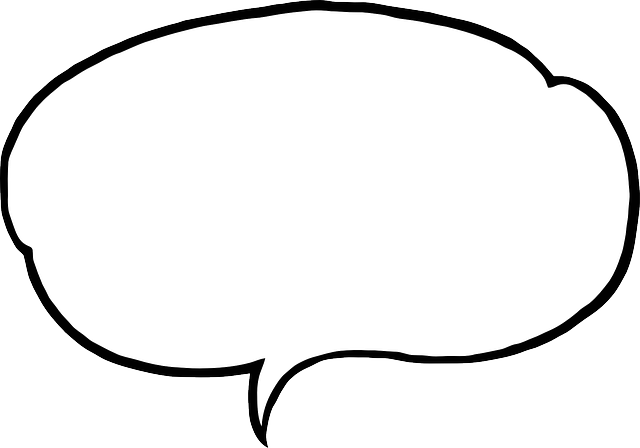 a b ñ
x3
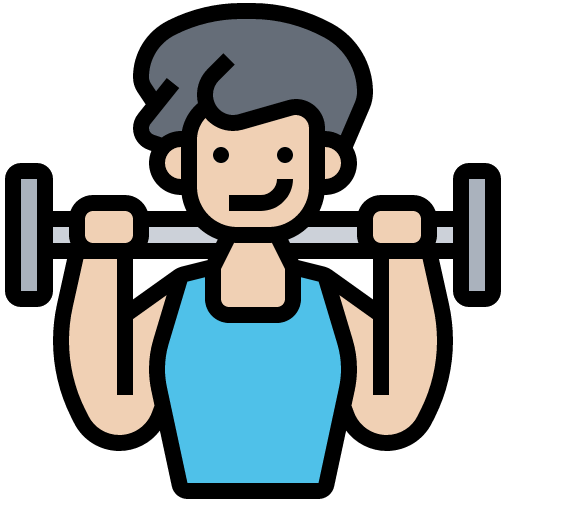 x2
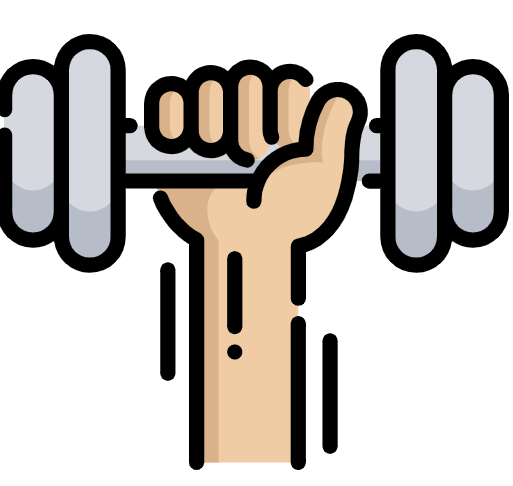 [Speaker Notes: Timing: 6 minutes

Aim: to practise written comprehension of vocabulary from last week and this week.

Procedure:
1.  Pupils need to write the Spanish for as many words as possible, aiming to get at least 15 points (but more if possible).
2. Click for Spanish answers.

Note:The most recently learnt and practised words are pink, words from the previous week are green and those from two weeks ago are blue, thus more points are awarded for them, to recognise that memories fade and more effort (heavy lifting!) is needed to retrieve them.]